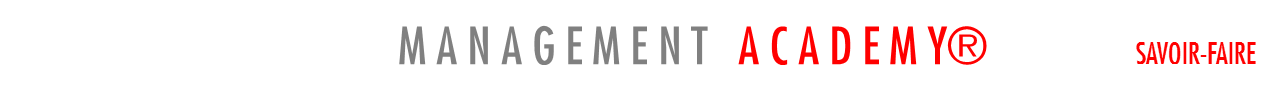 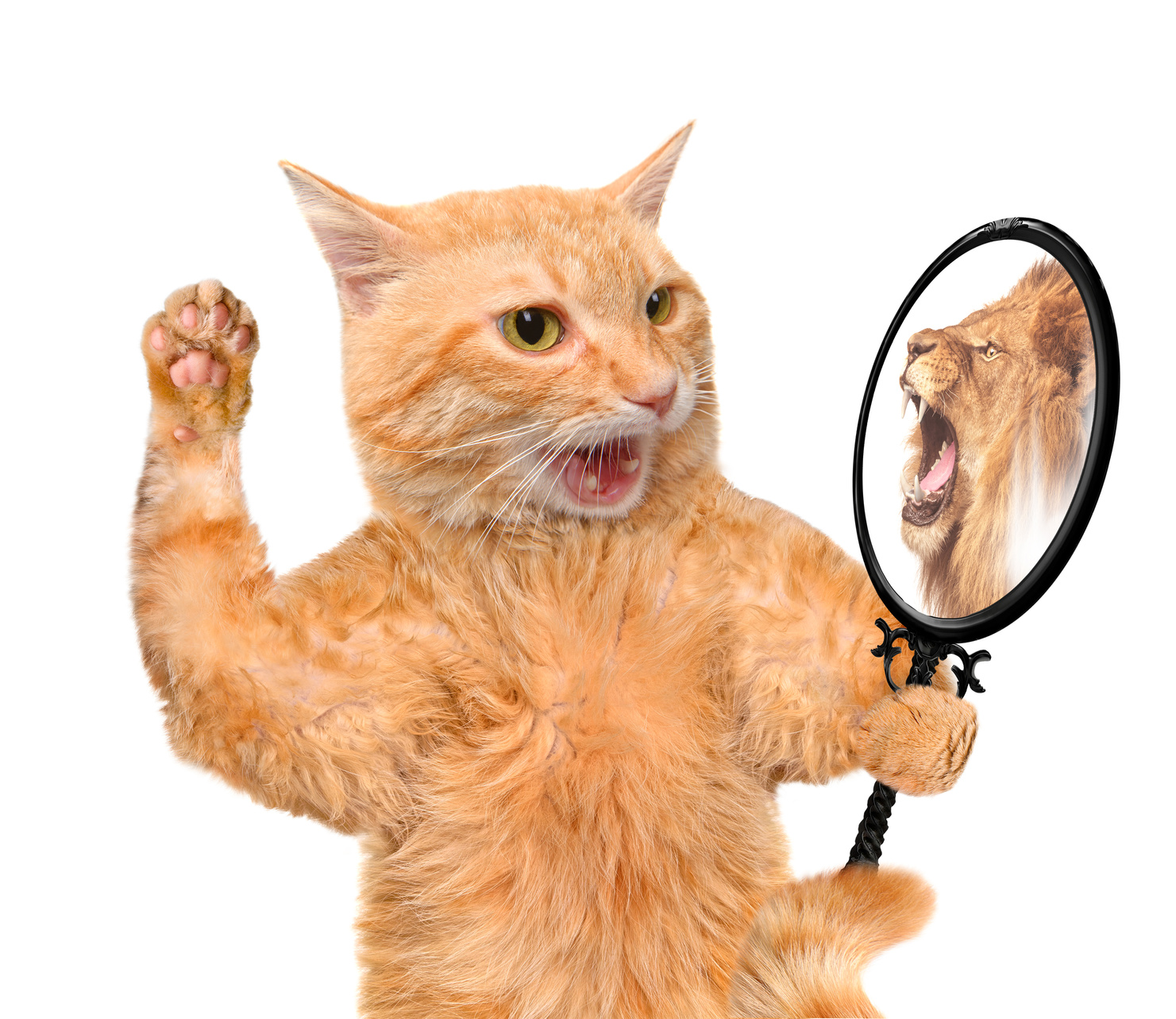 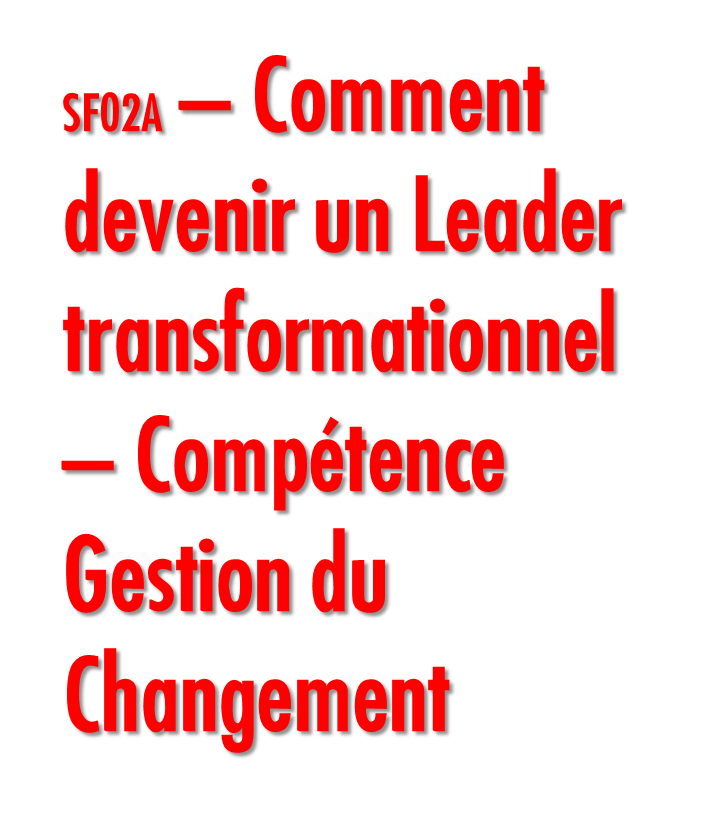 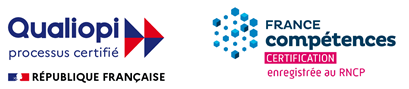 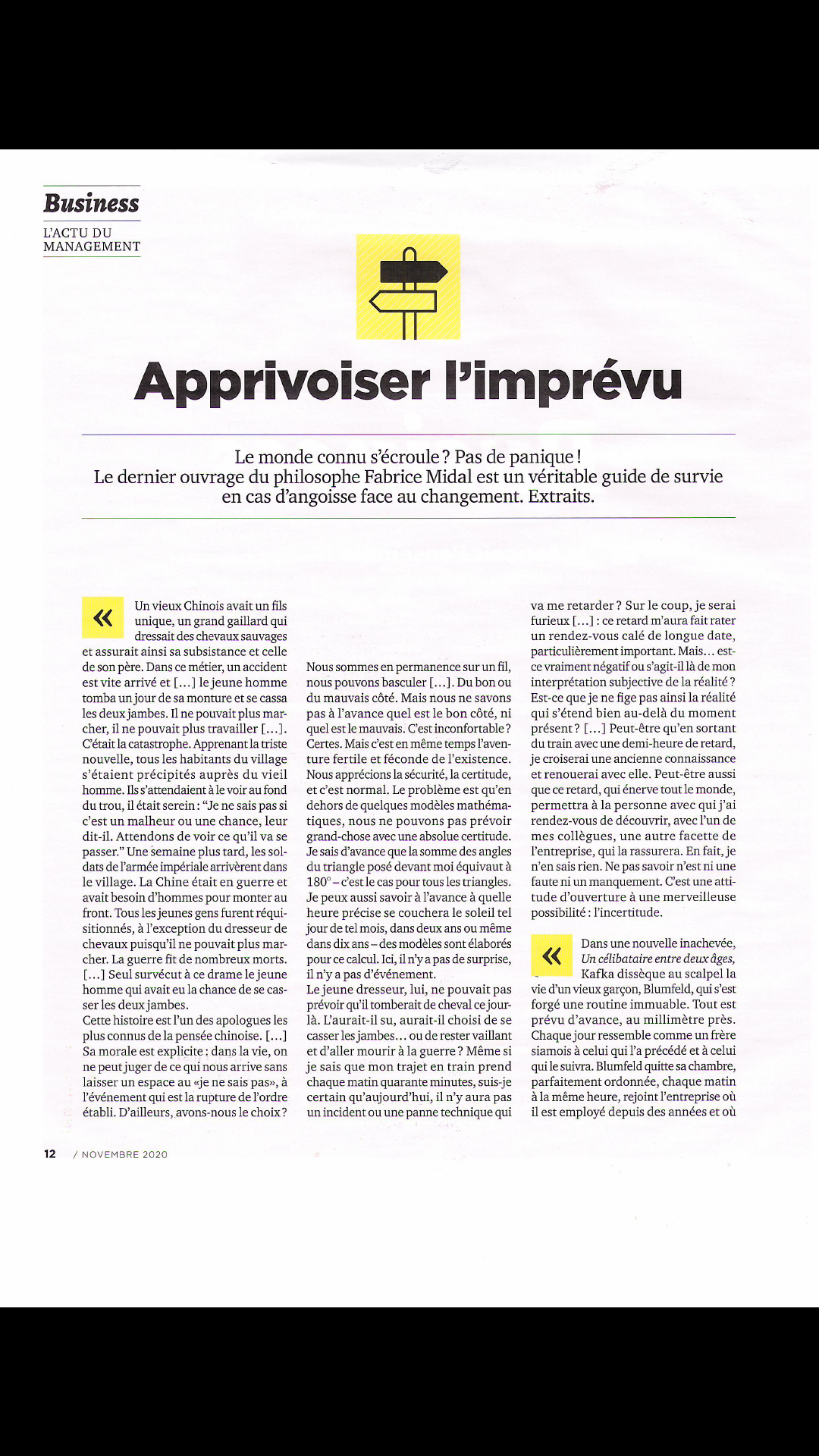 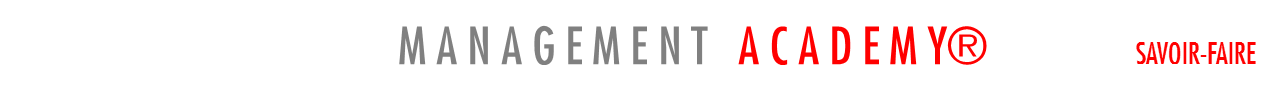 Management
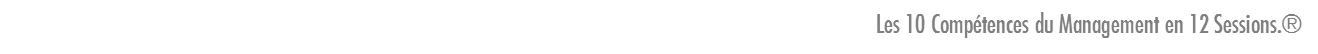 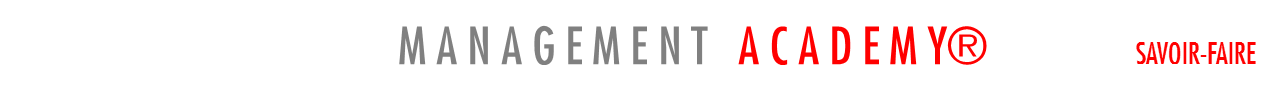 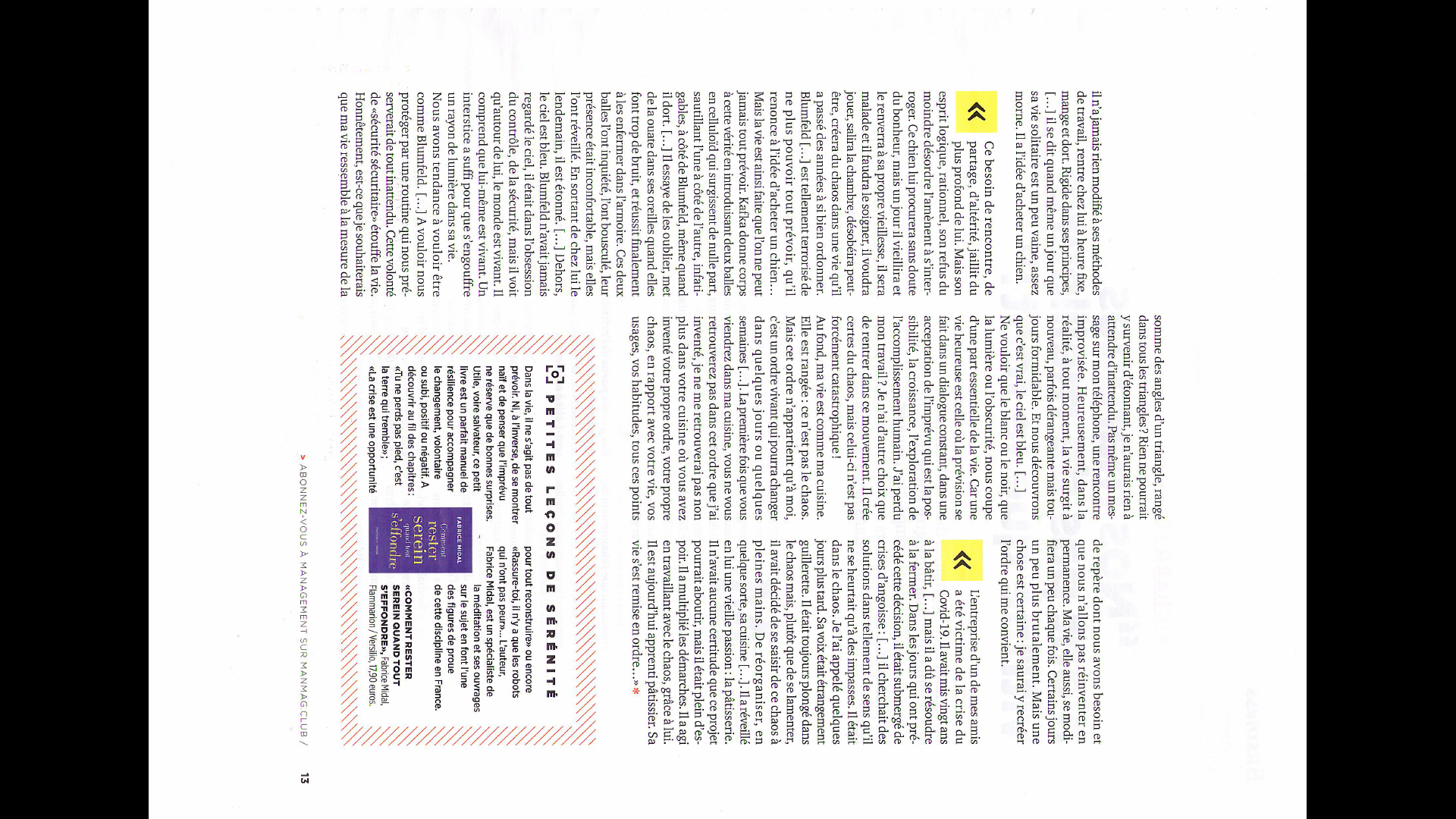 Management
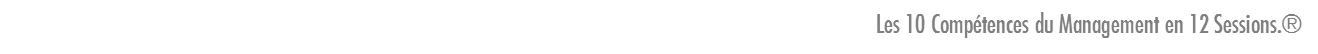 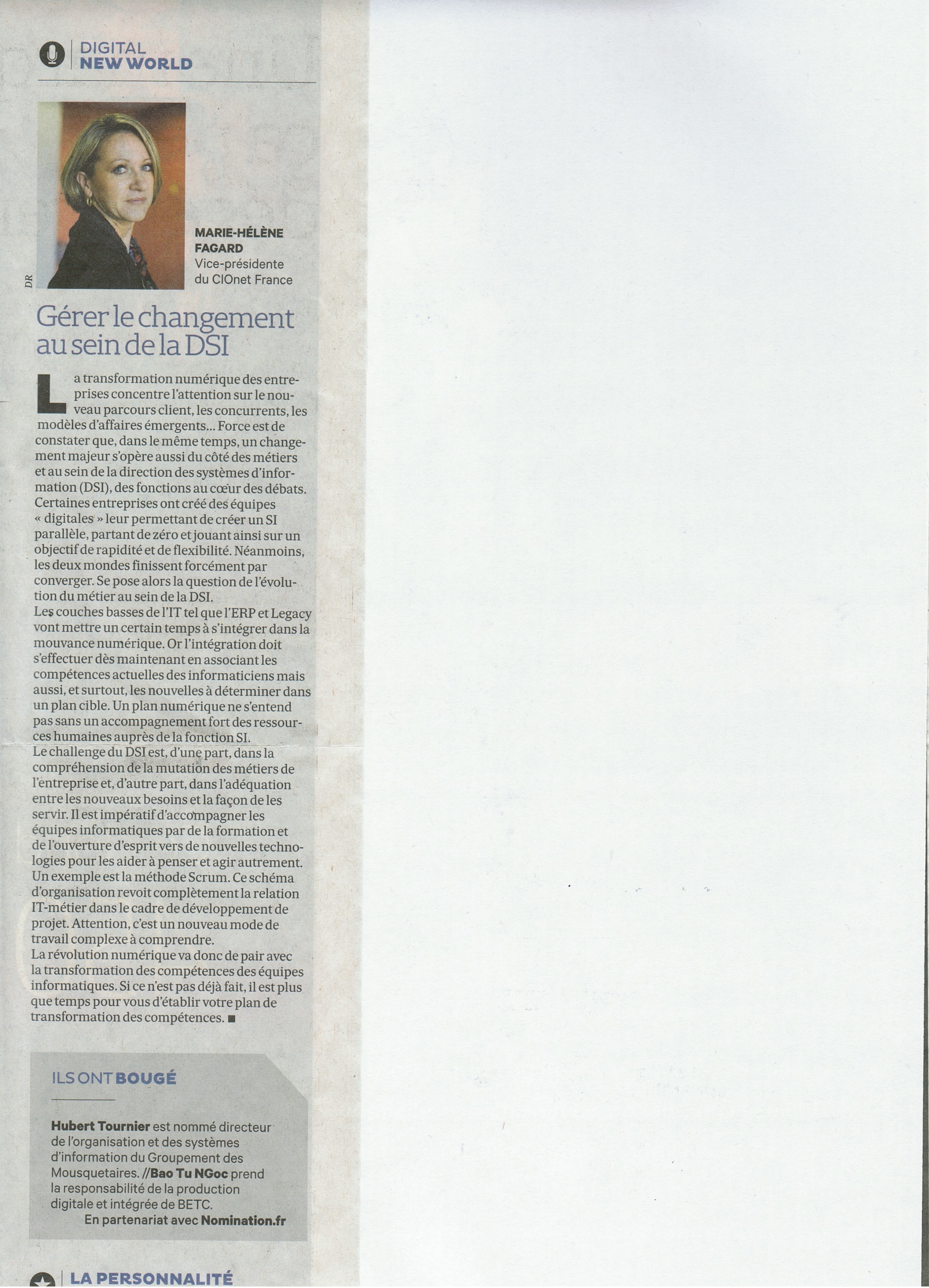 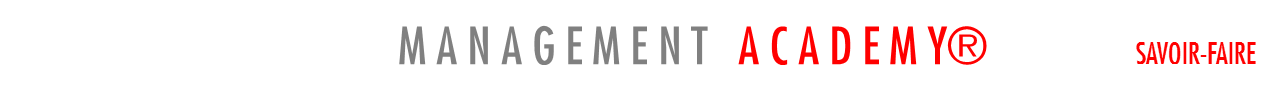 Les Echos
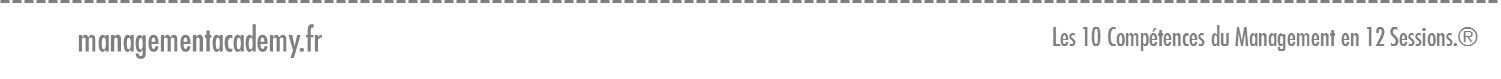 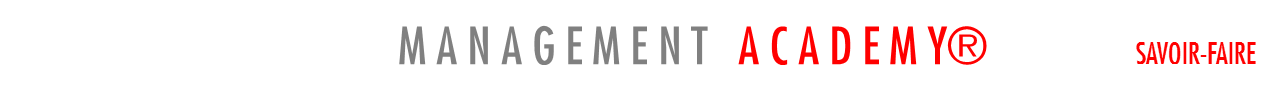 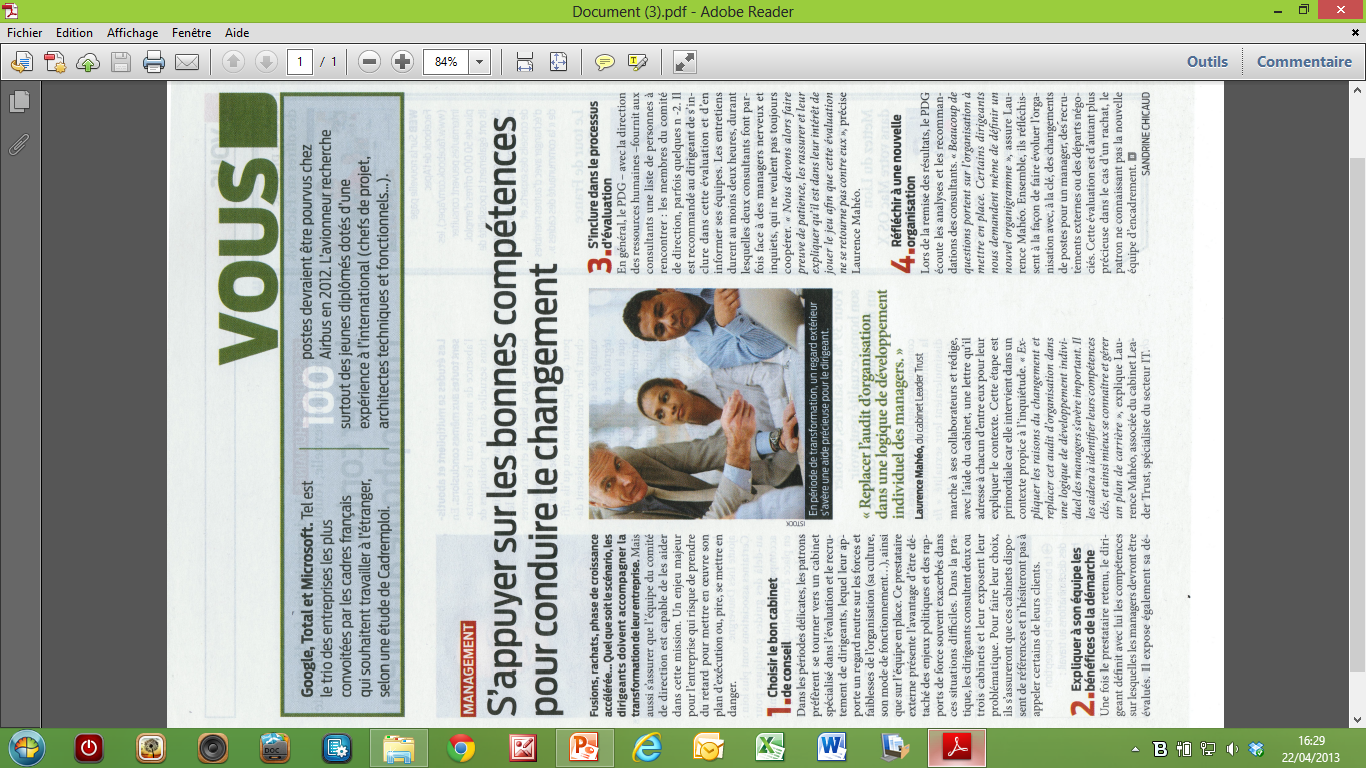 Business & Techno –
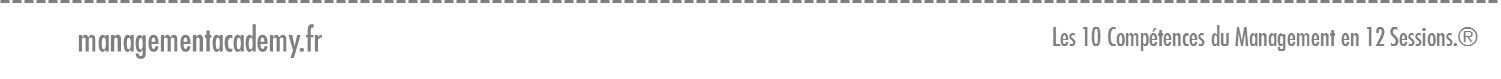 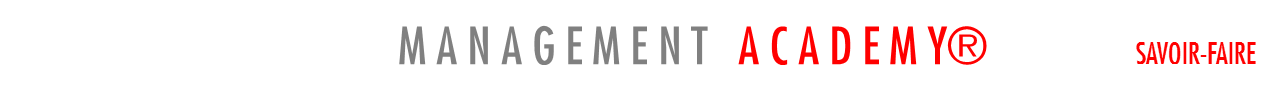 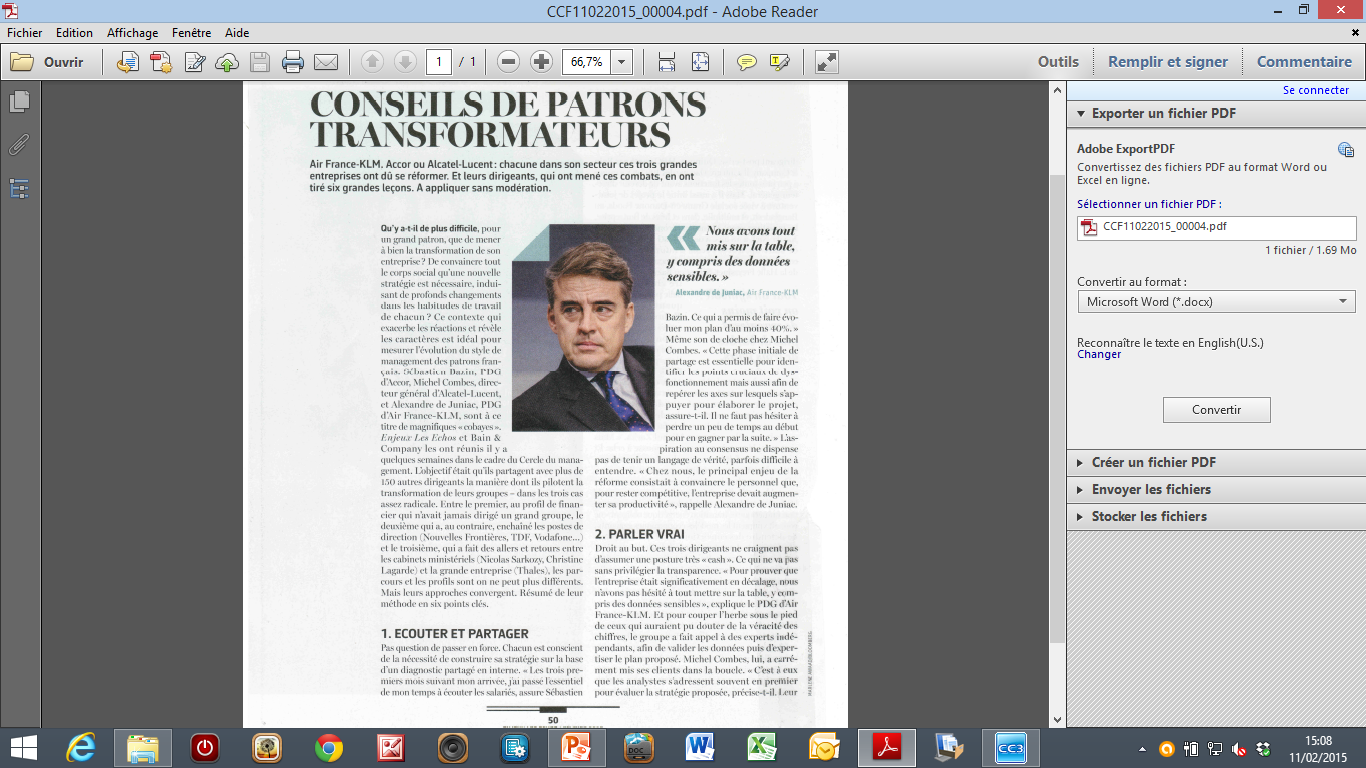 Enjeux Les Echos-
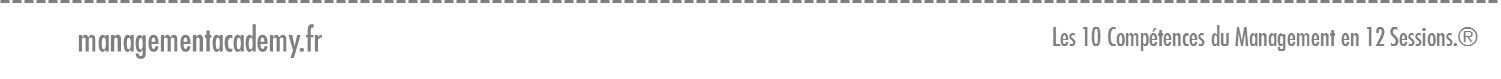 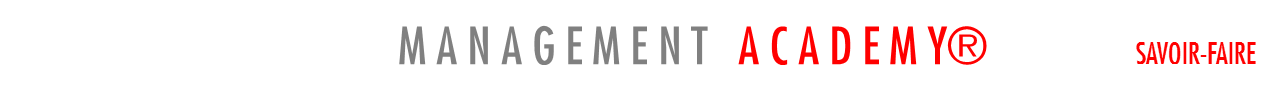 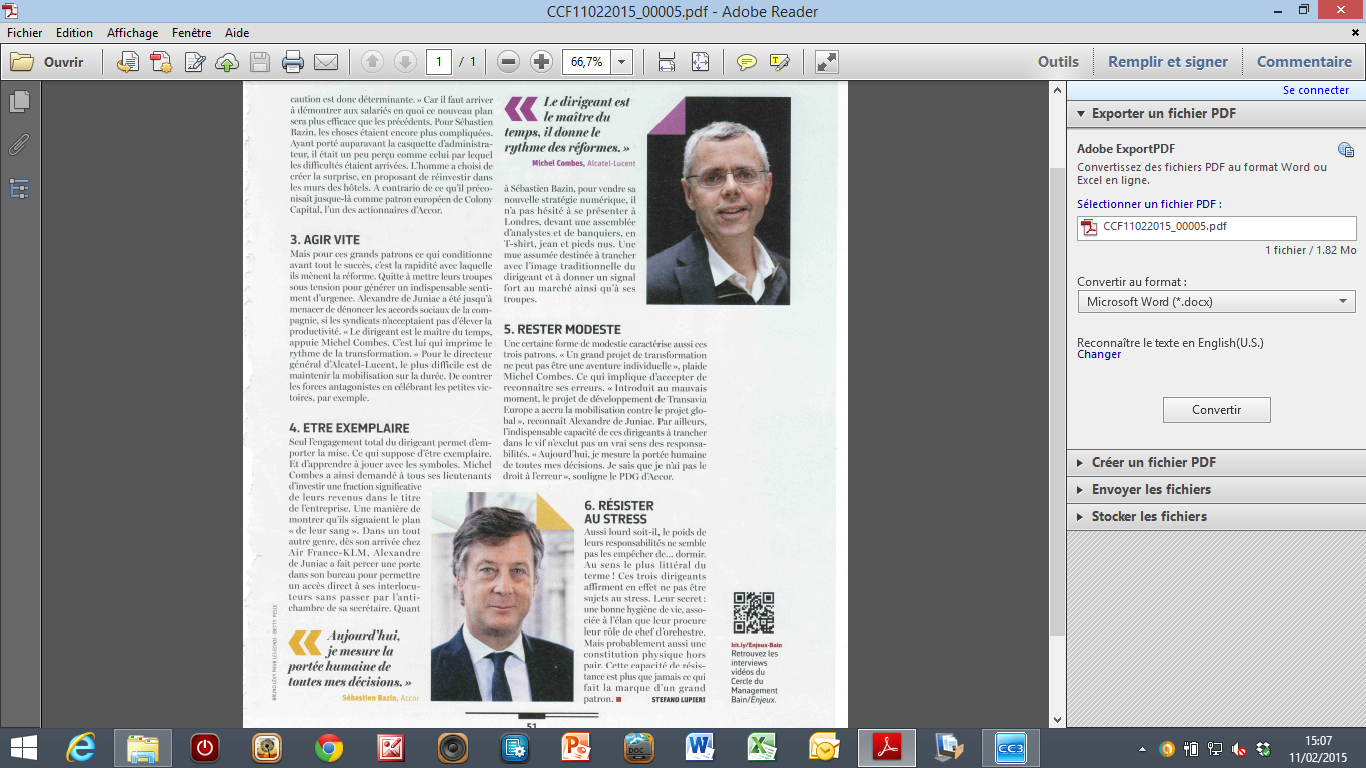 Enjeux Les Echos-
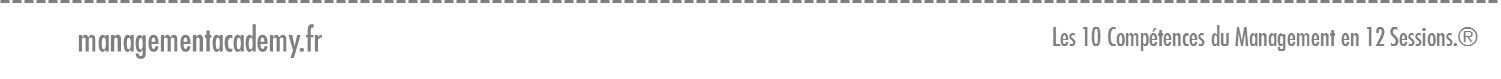 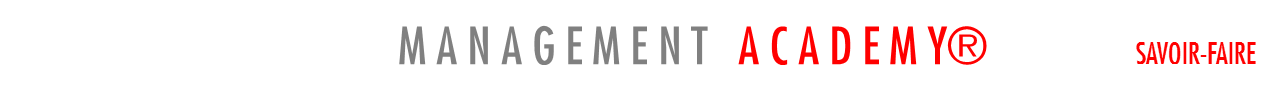 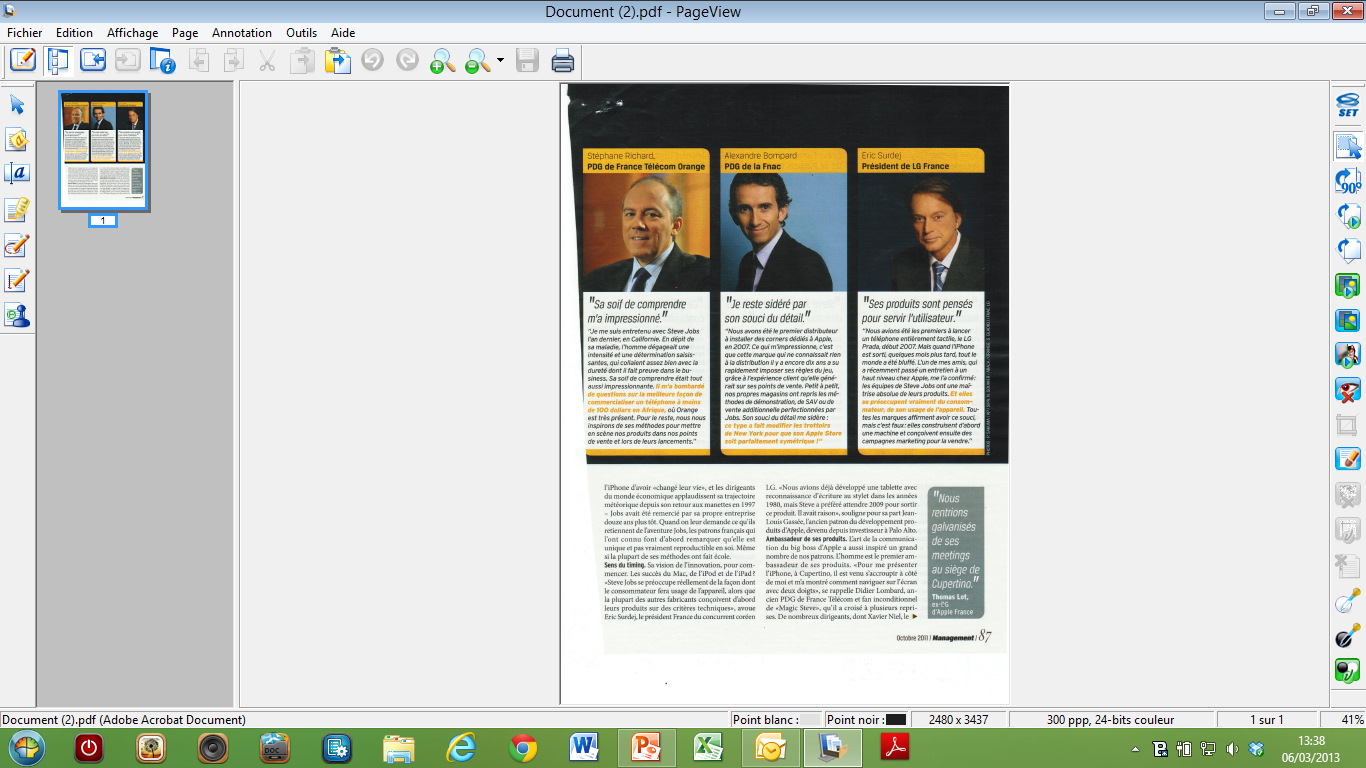 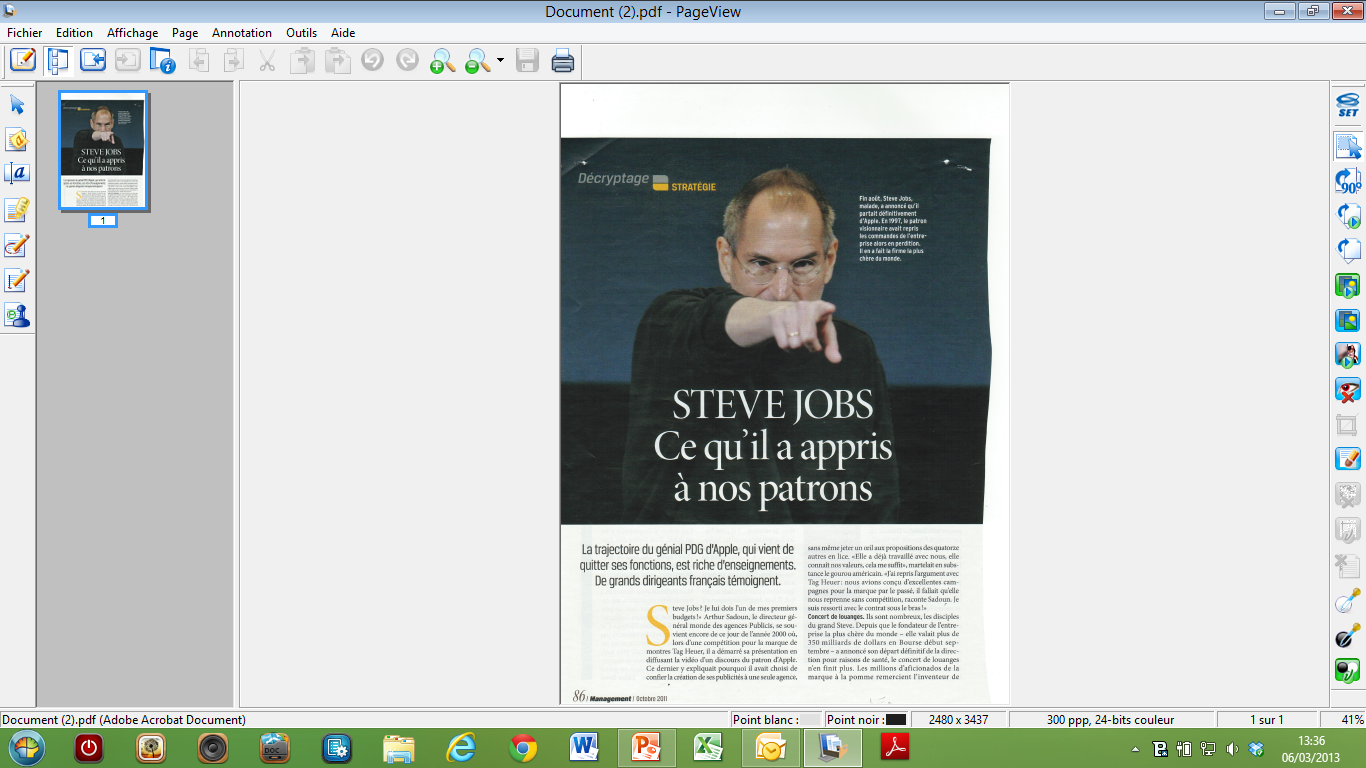 Management  -
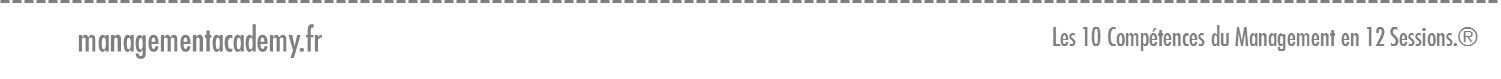 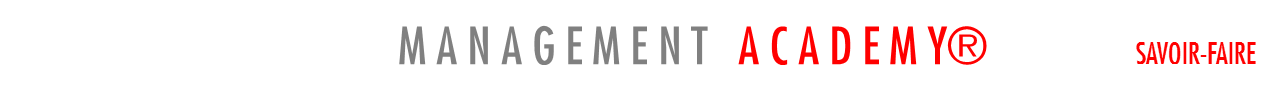 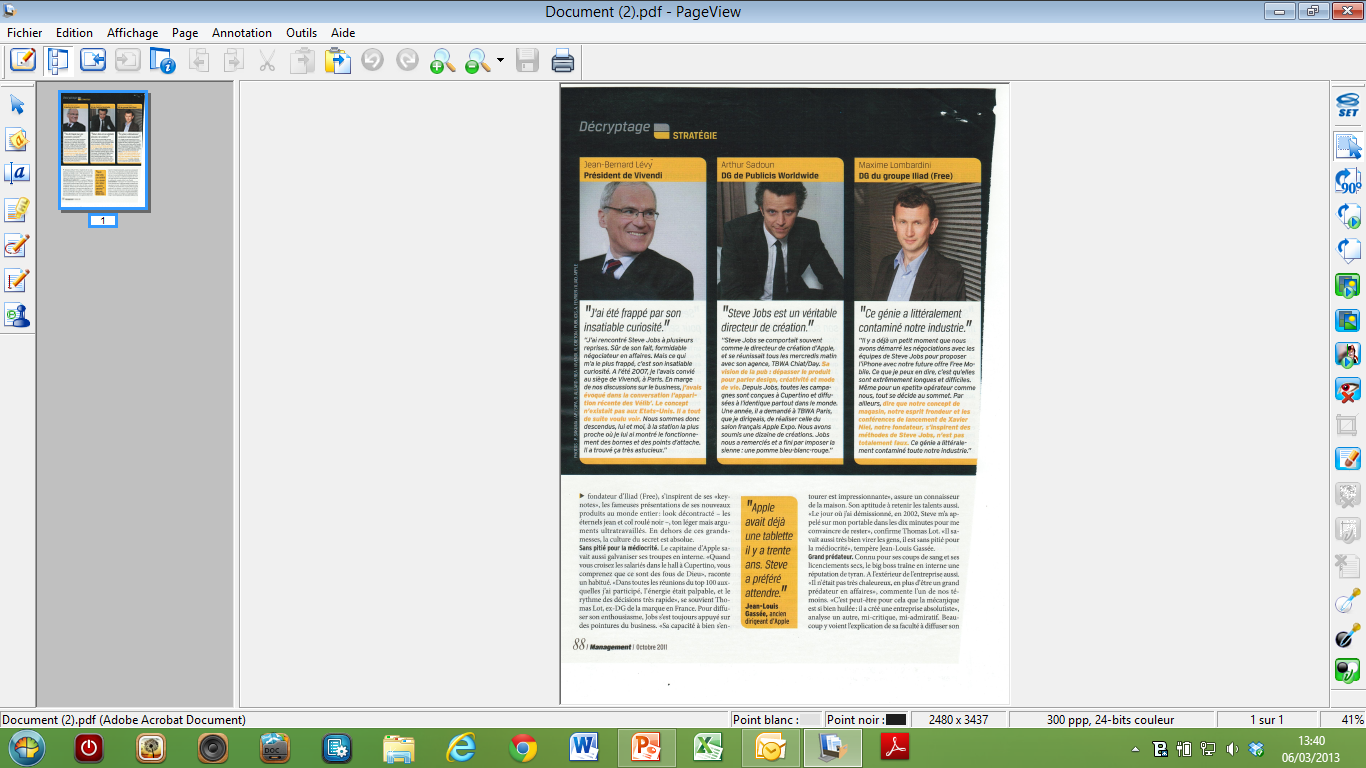 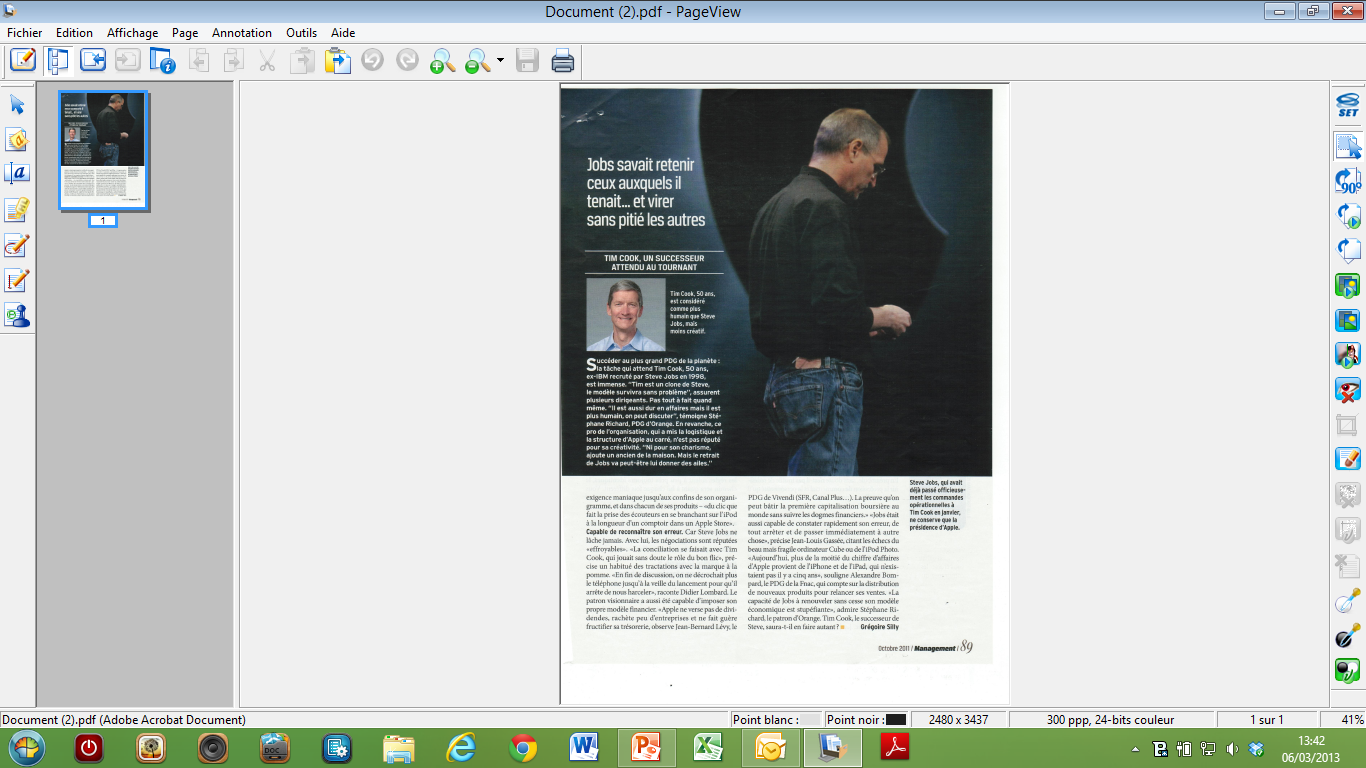 Management  -
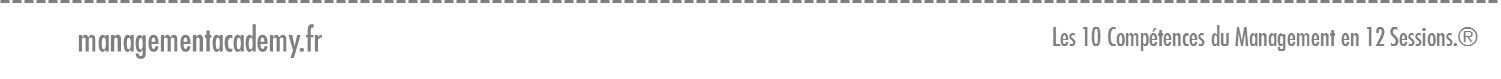 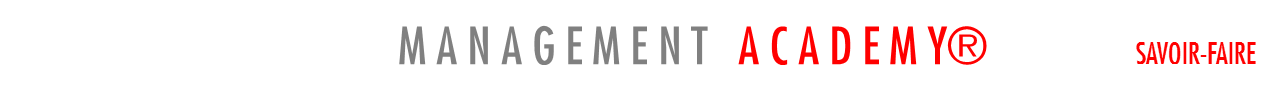 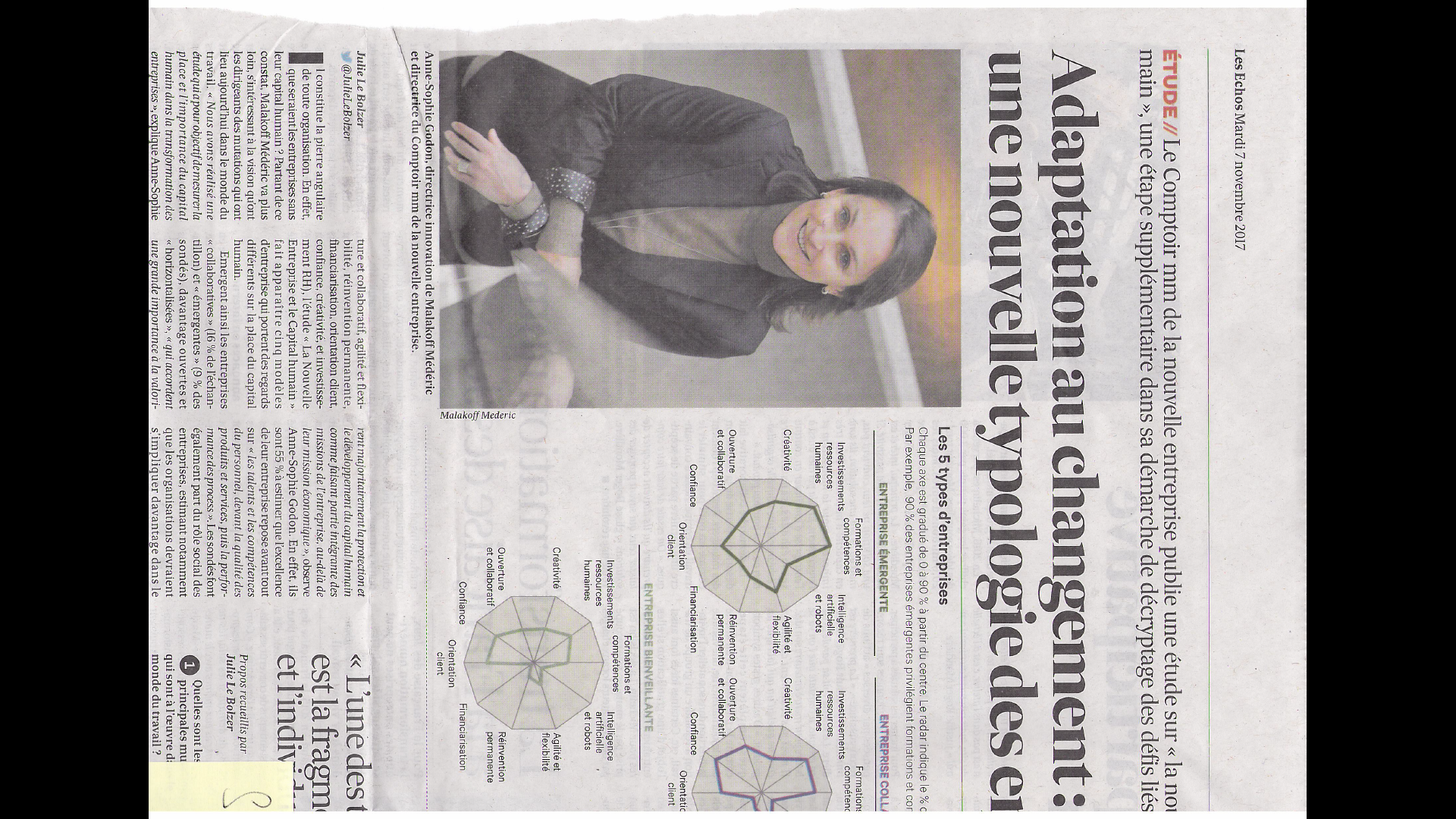 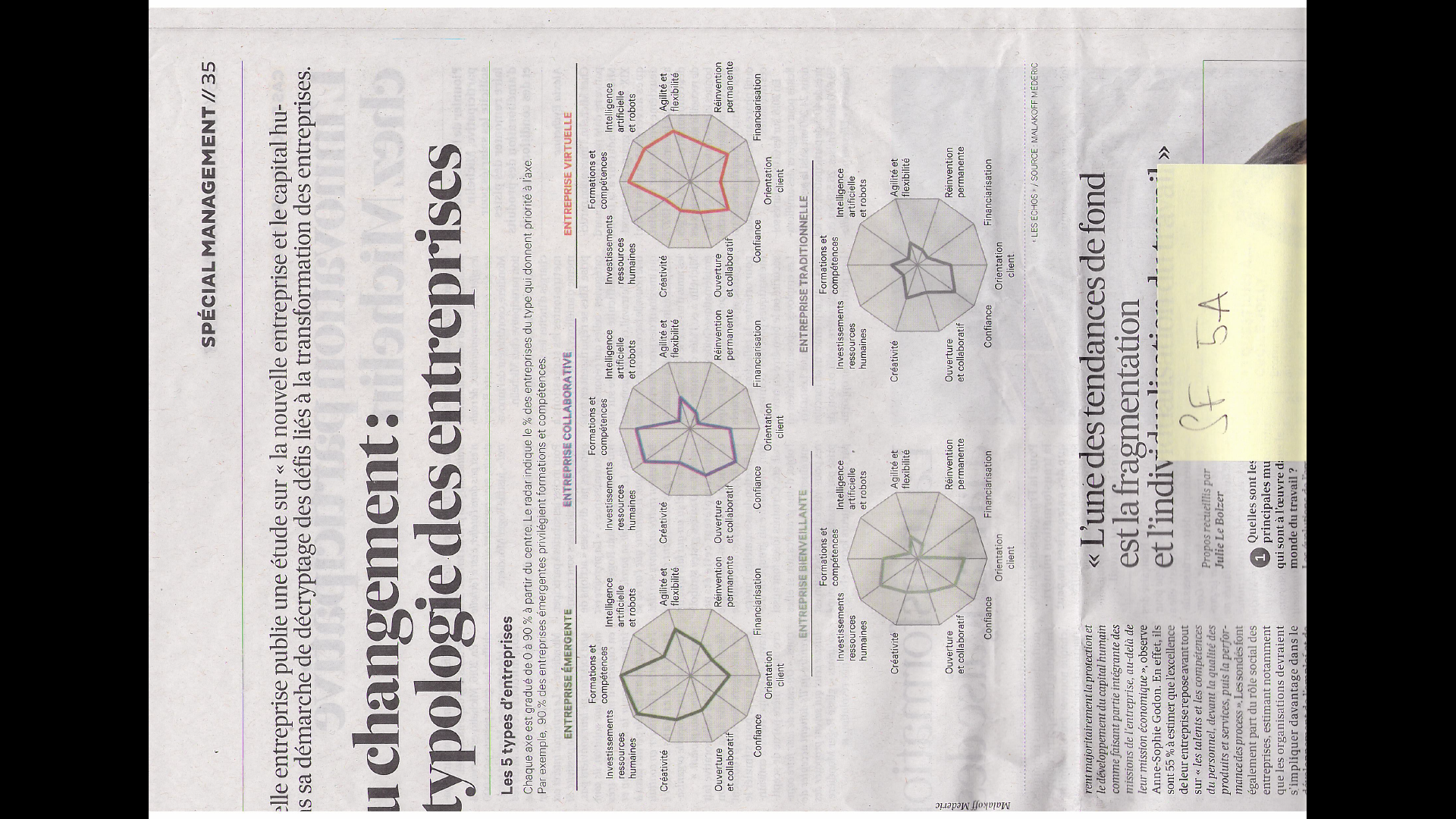 Les Echos
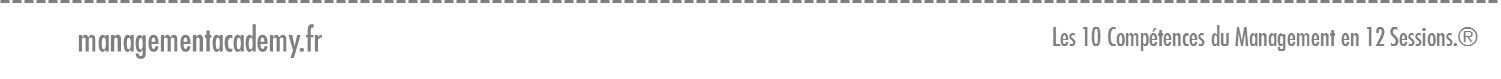 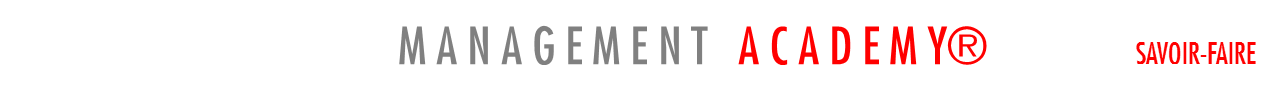 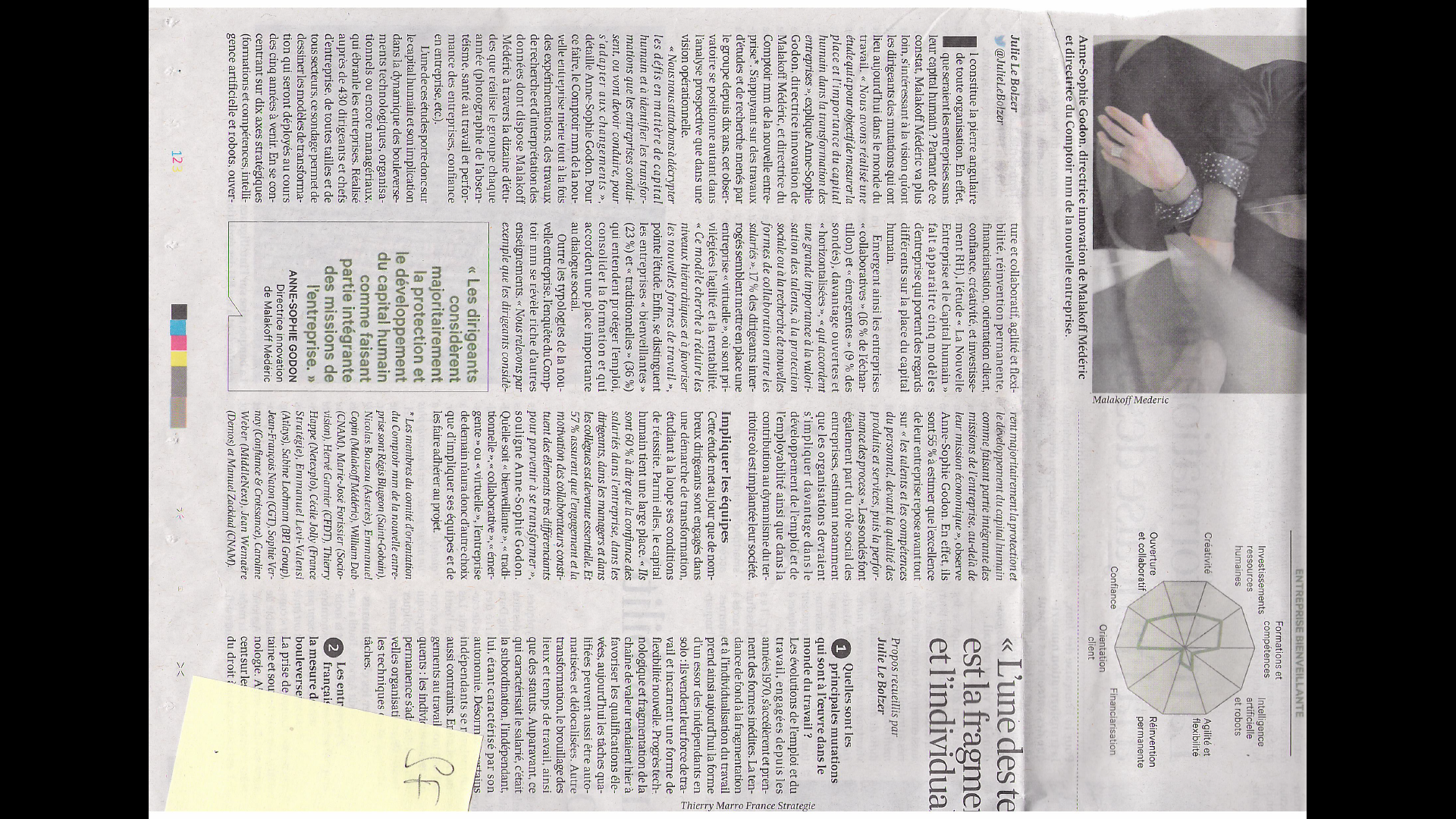 Les Echos
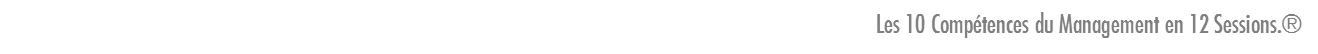 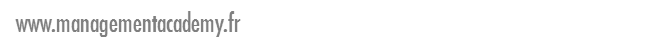 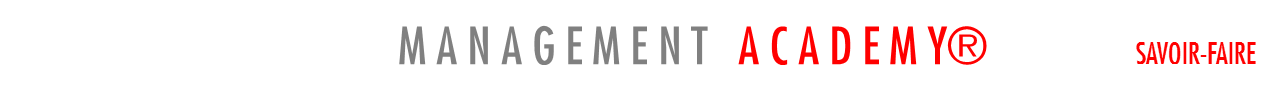 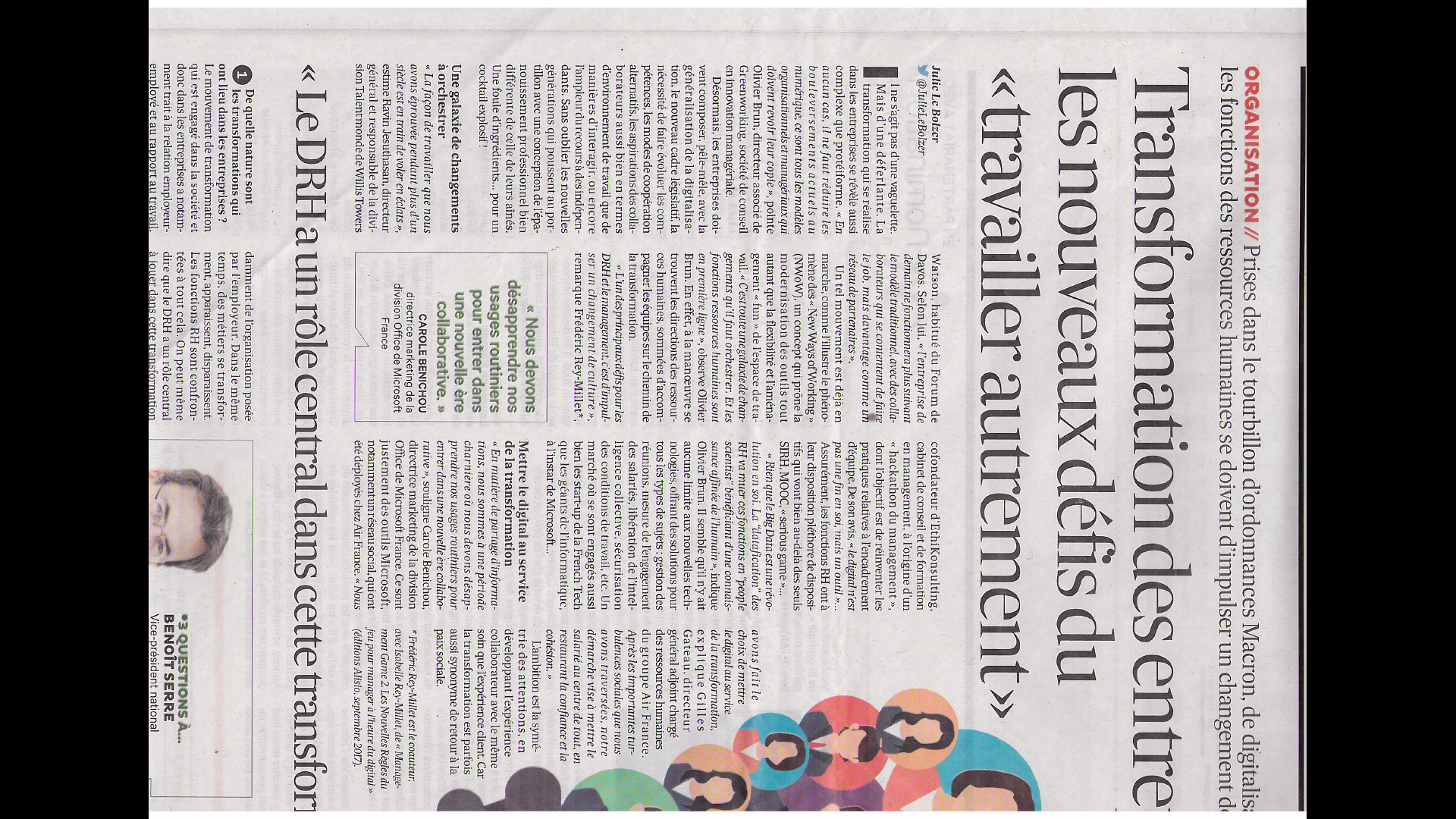 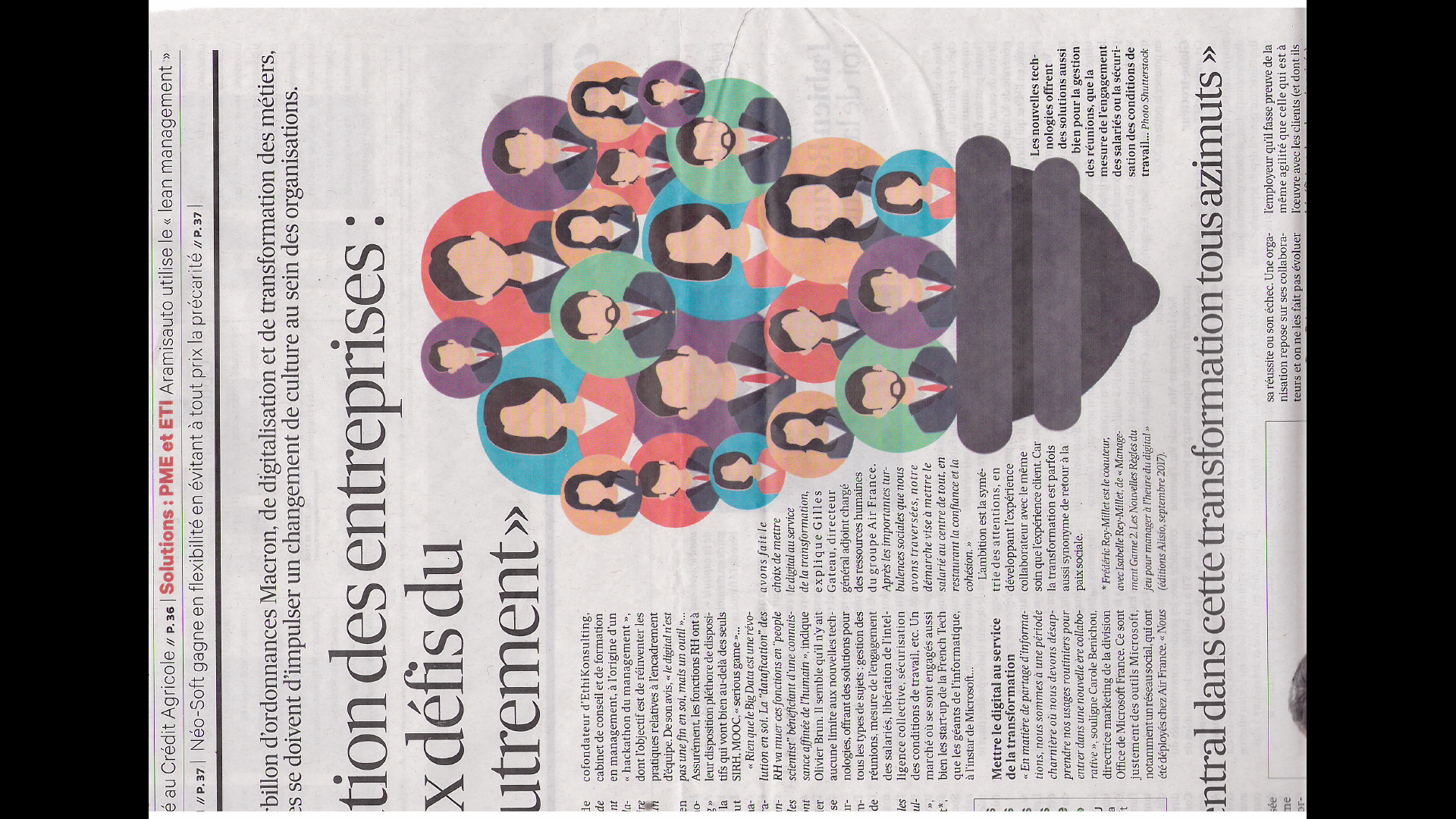 Les Echos
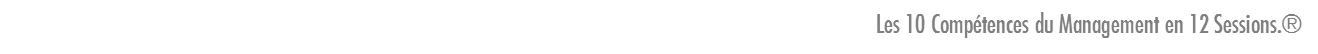 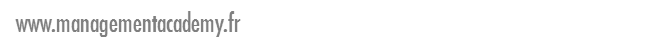 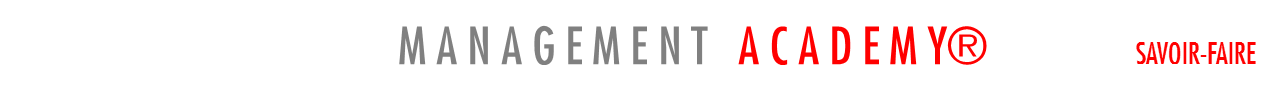 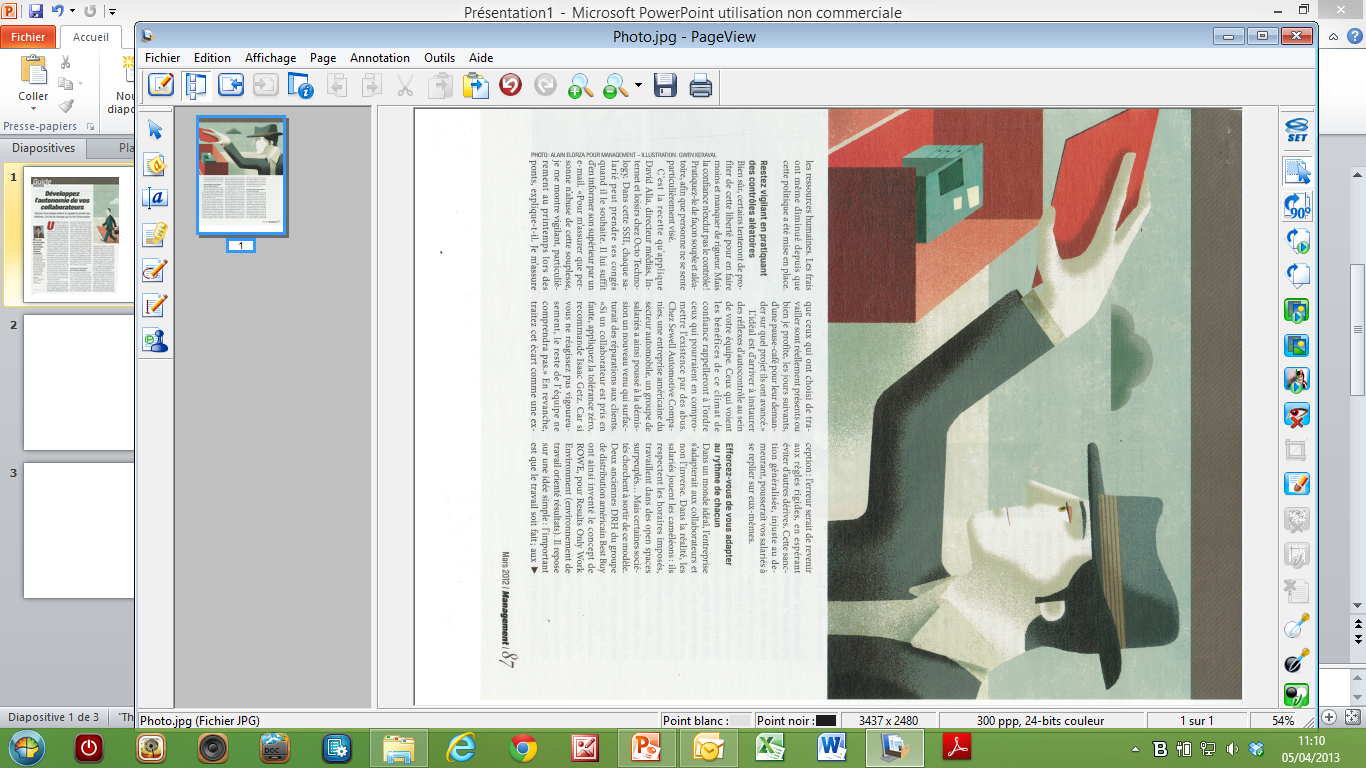 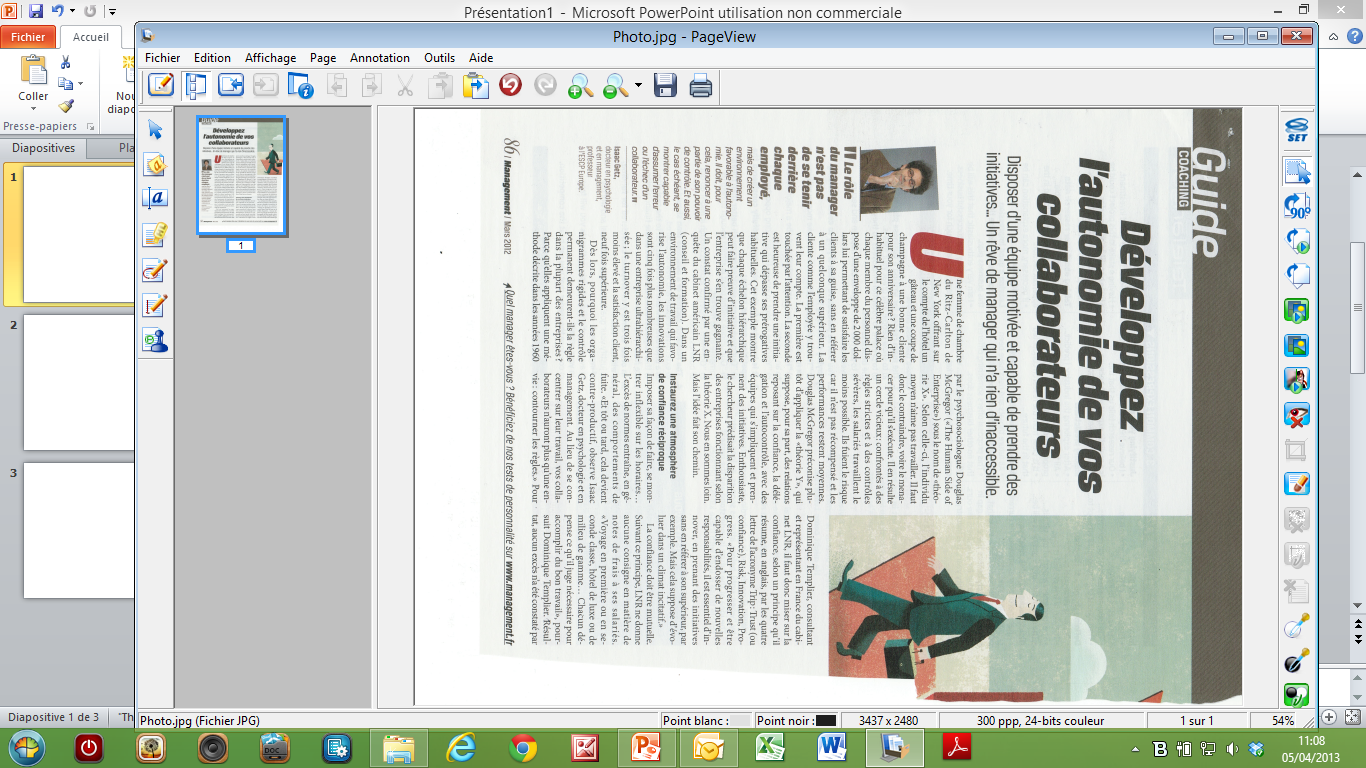 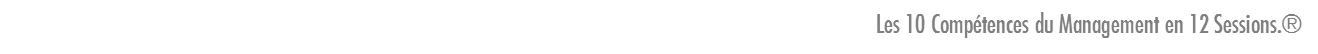 Management –
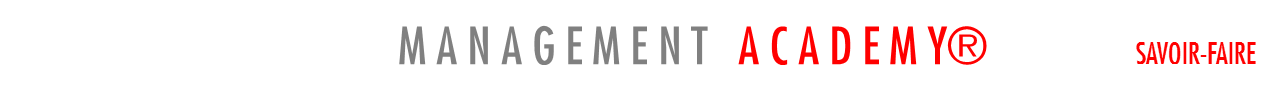 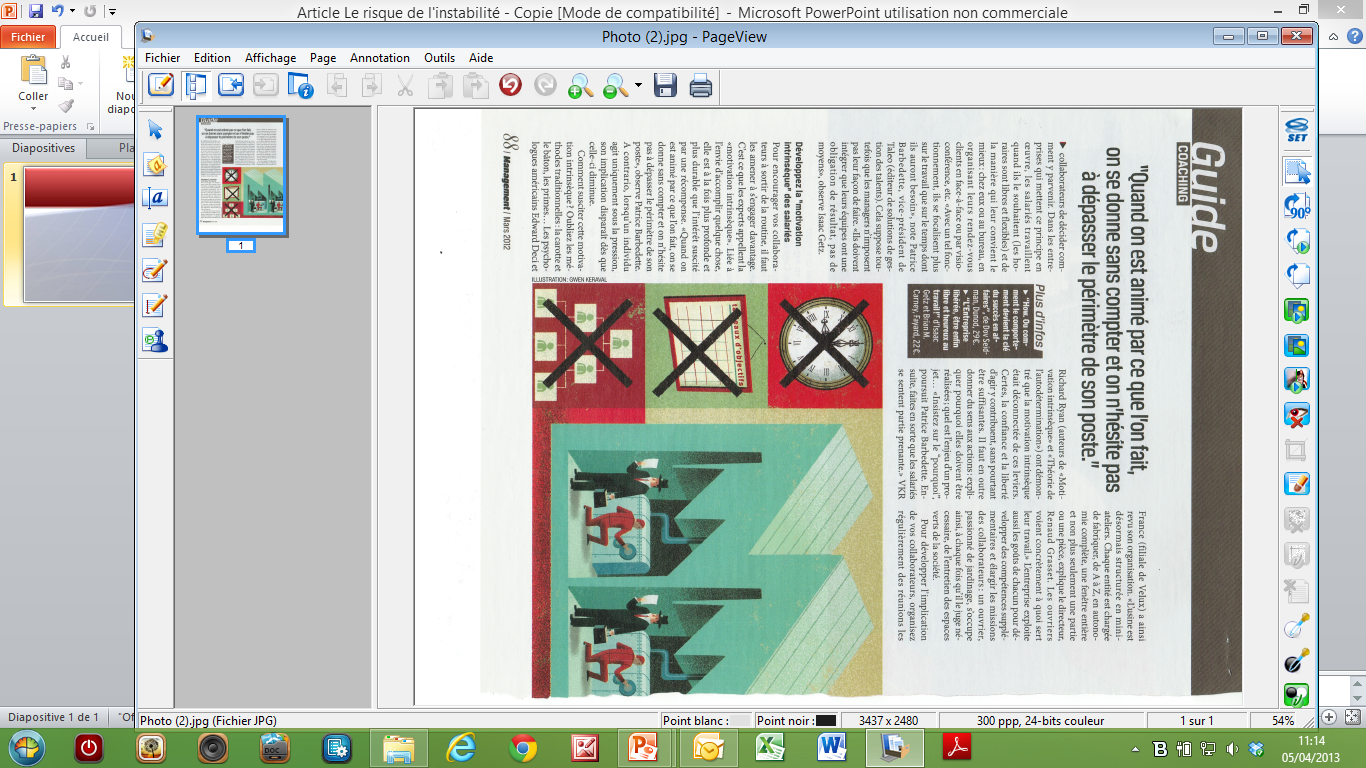 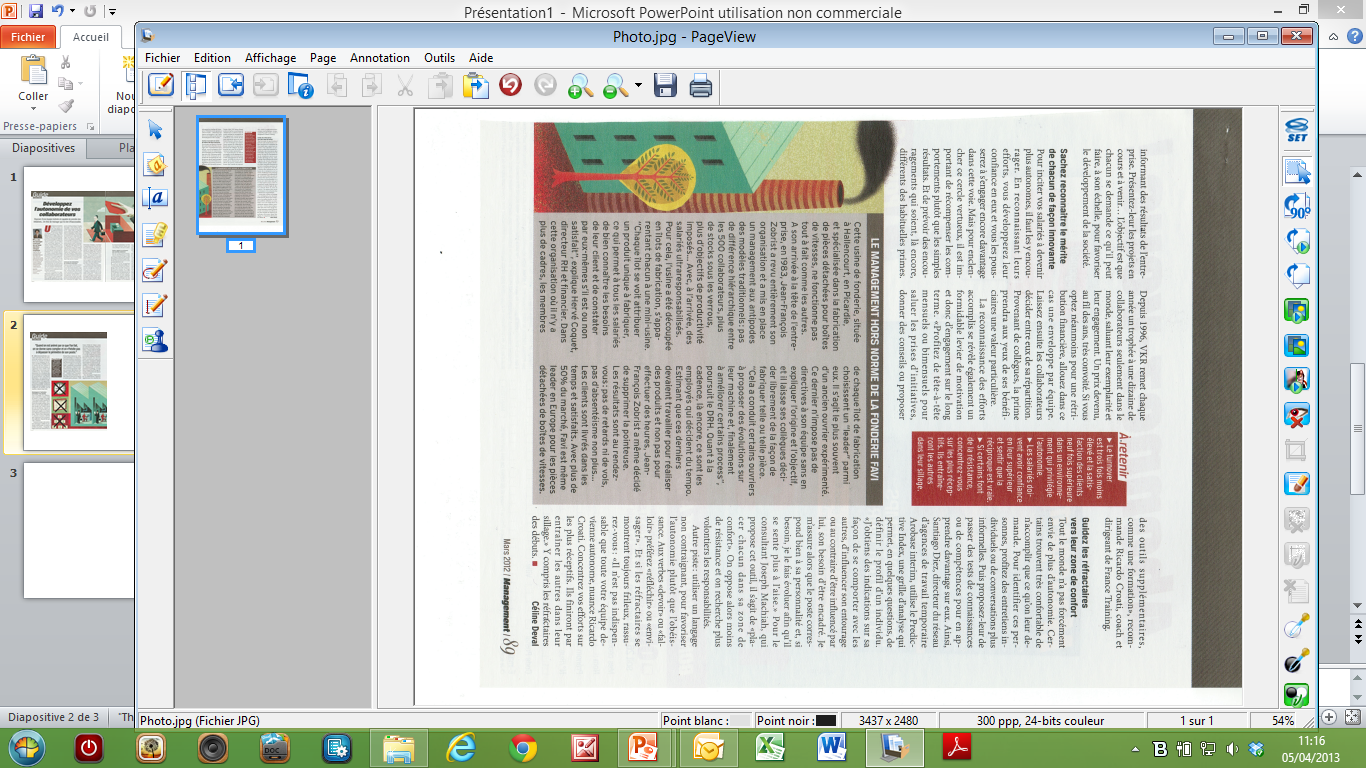 Management –
Les 10 Compétences du Management en 12 Sessions.®
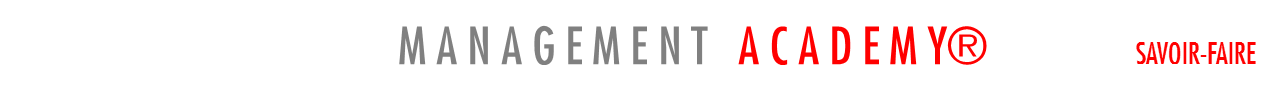 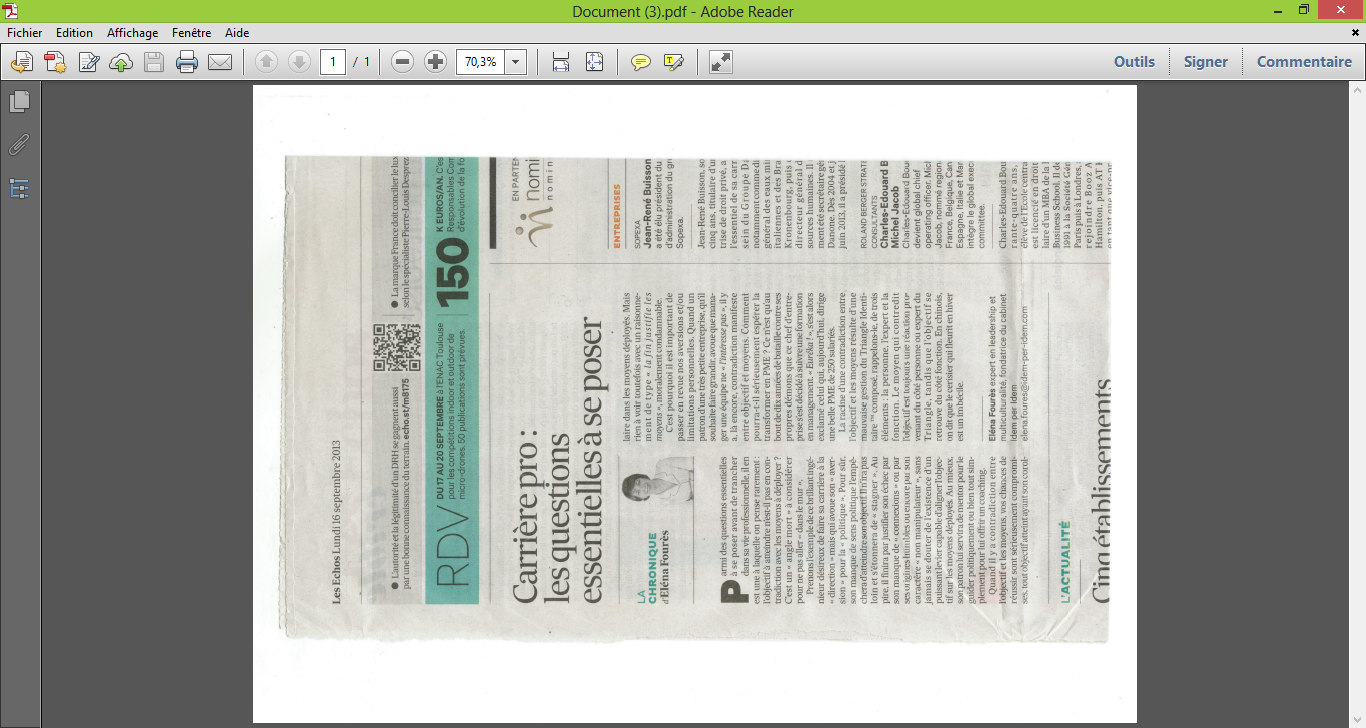 Les Echos  –
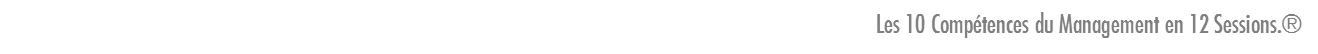 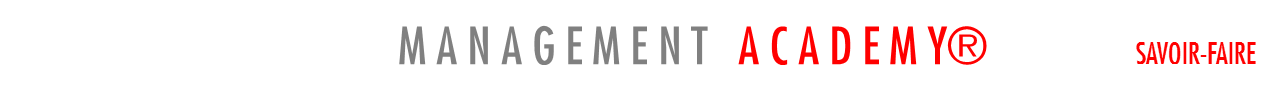 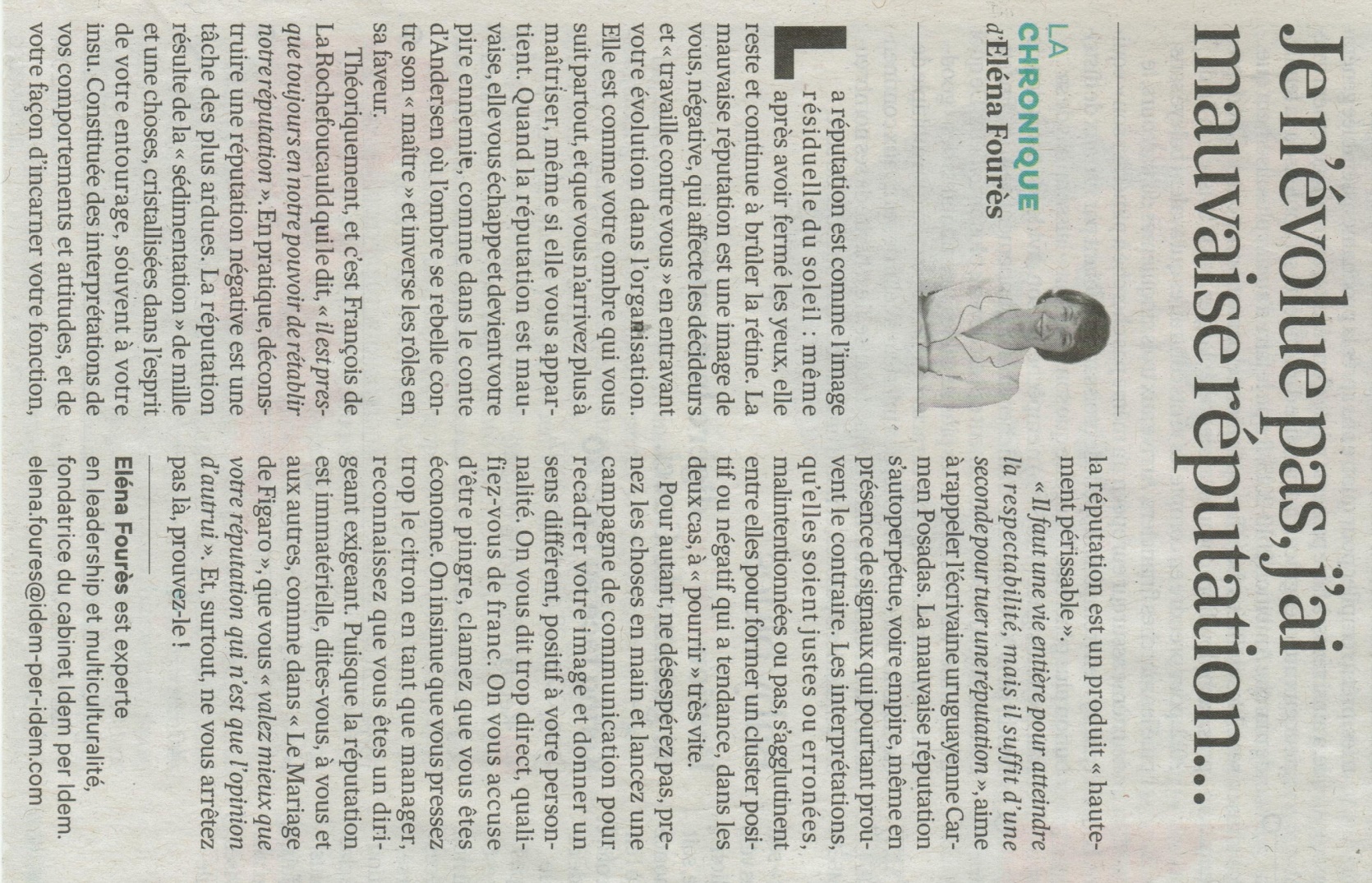 Les Echos –
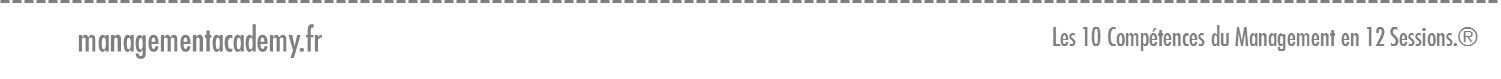 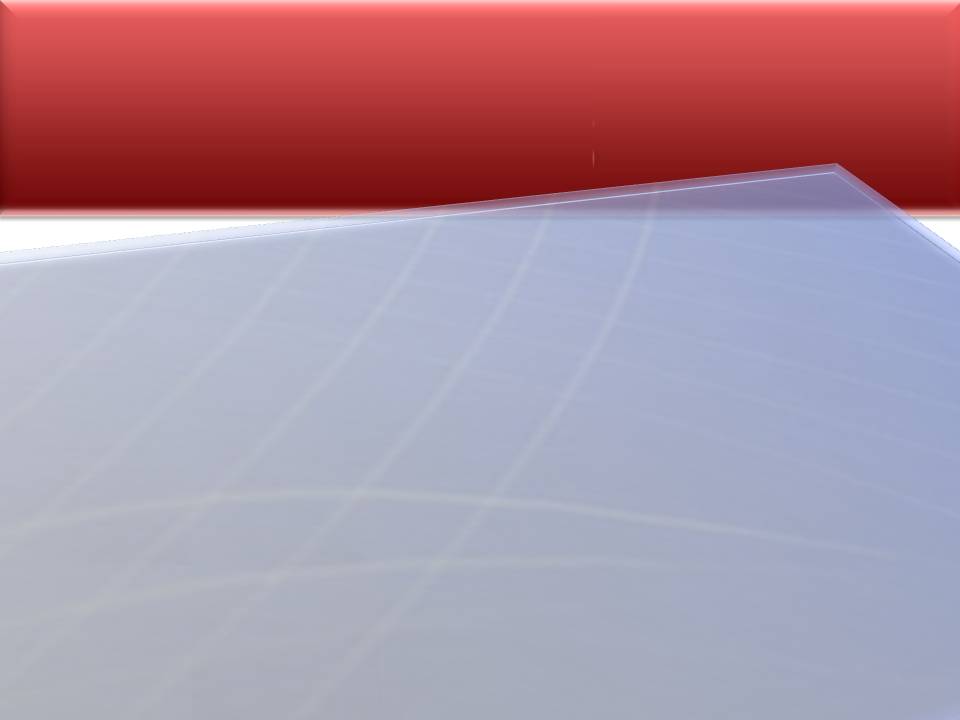 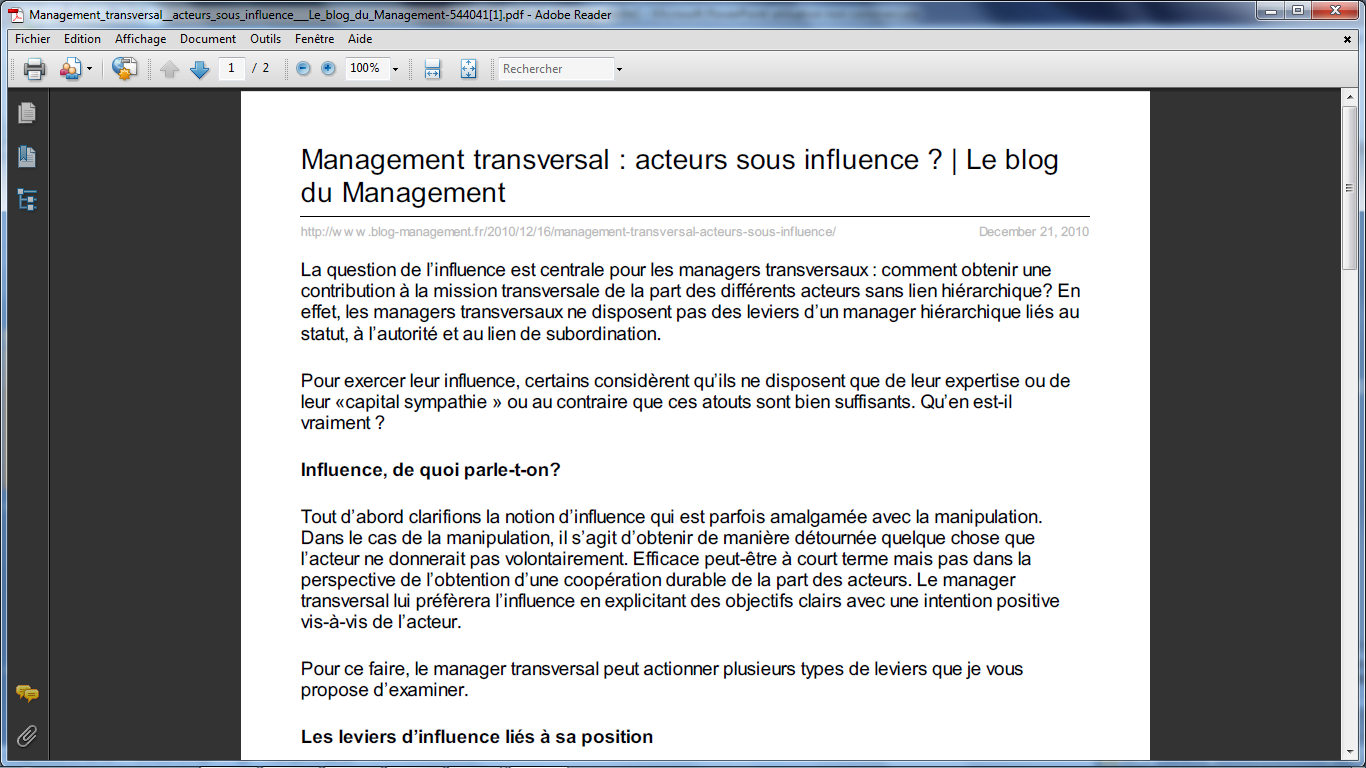 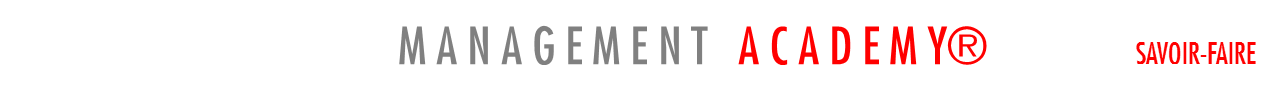 Le Blog du Management –
Les 10 Compétences du Management en 12 Sessions.®
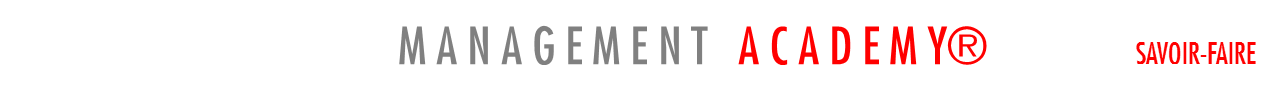 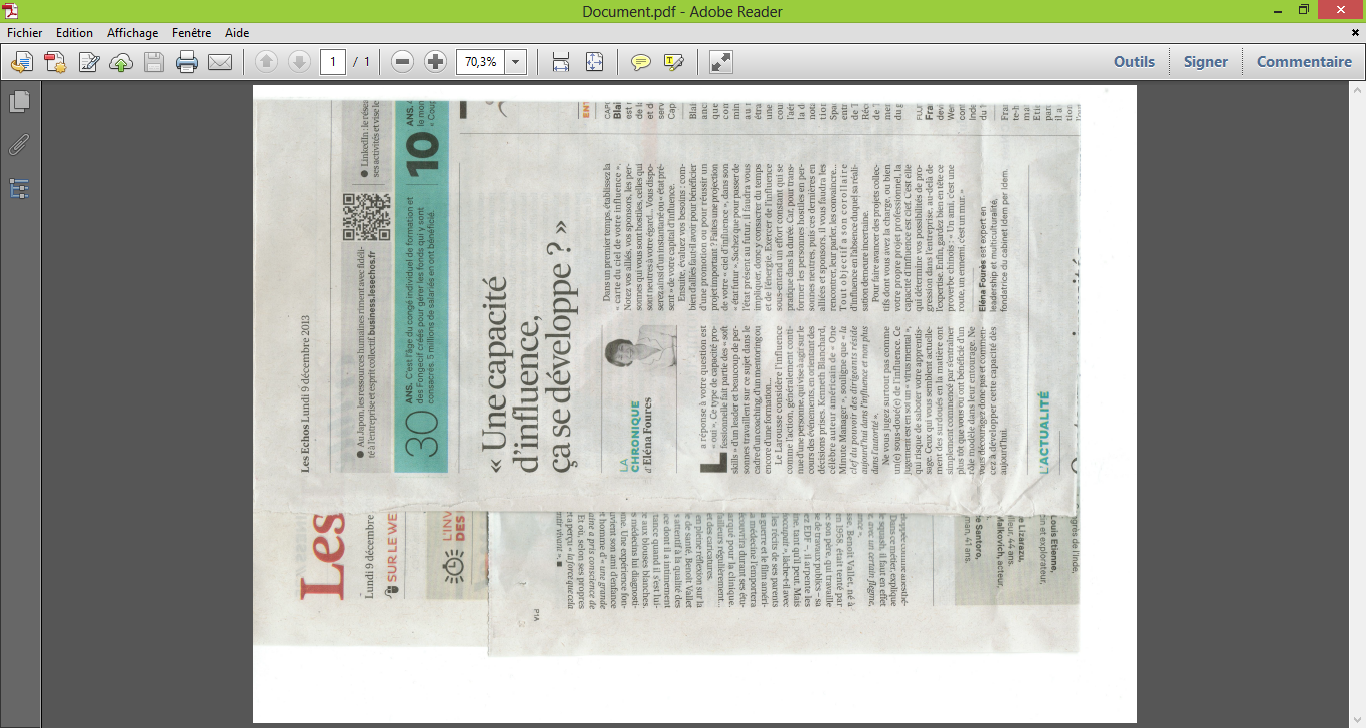 Les Echos –
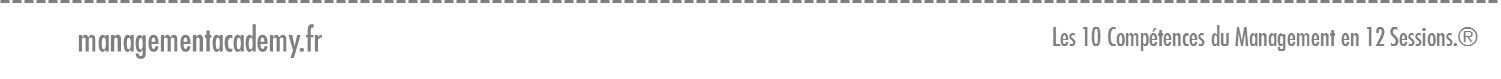 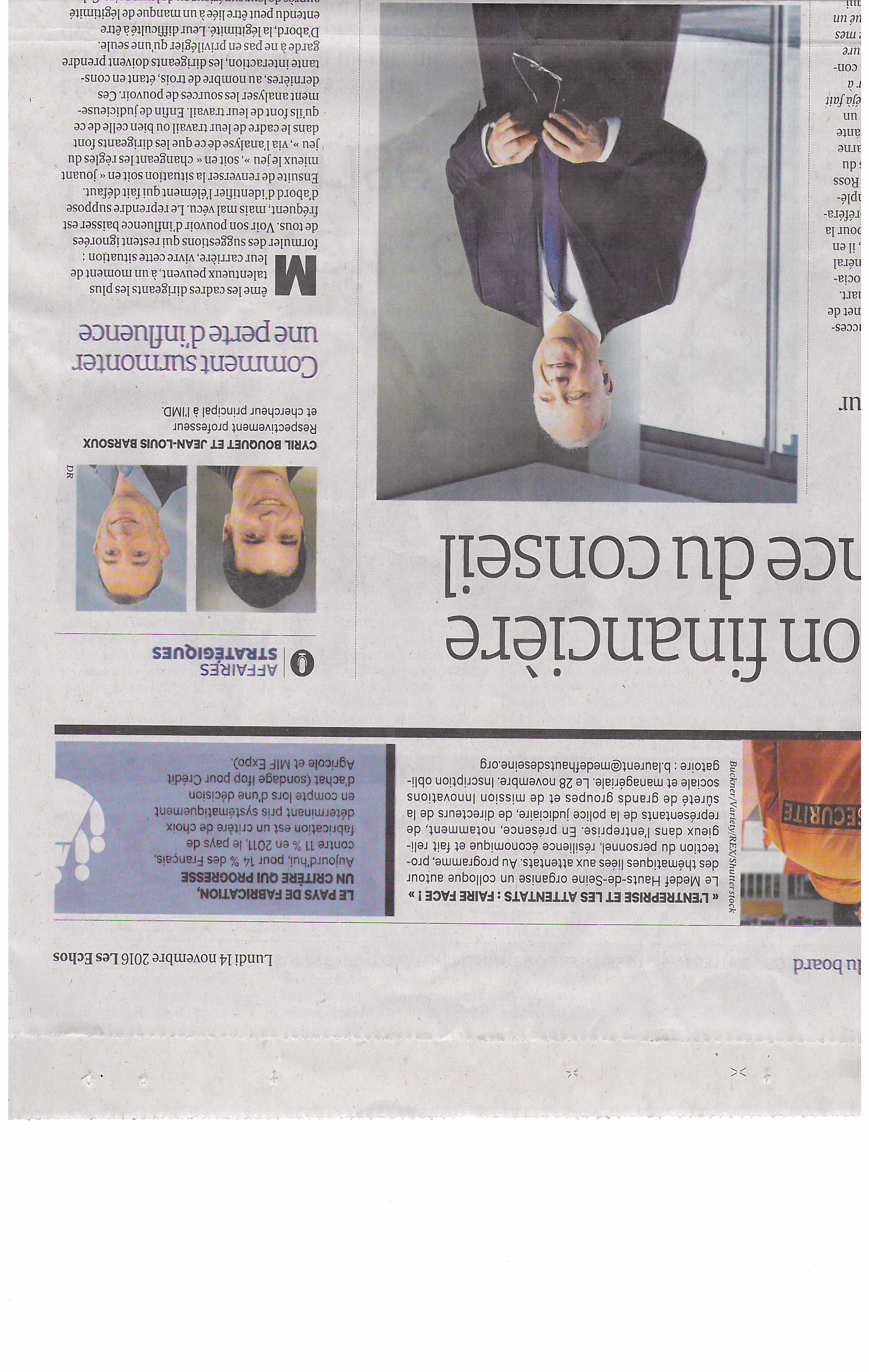 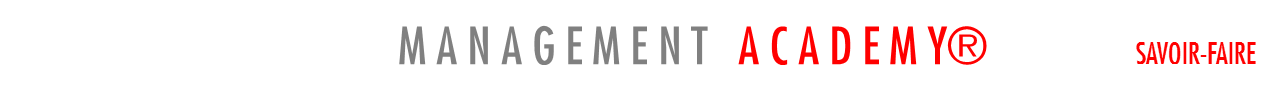 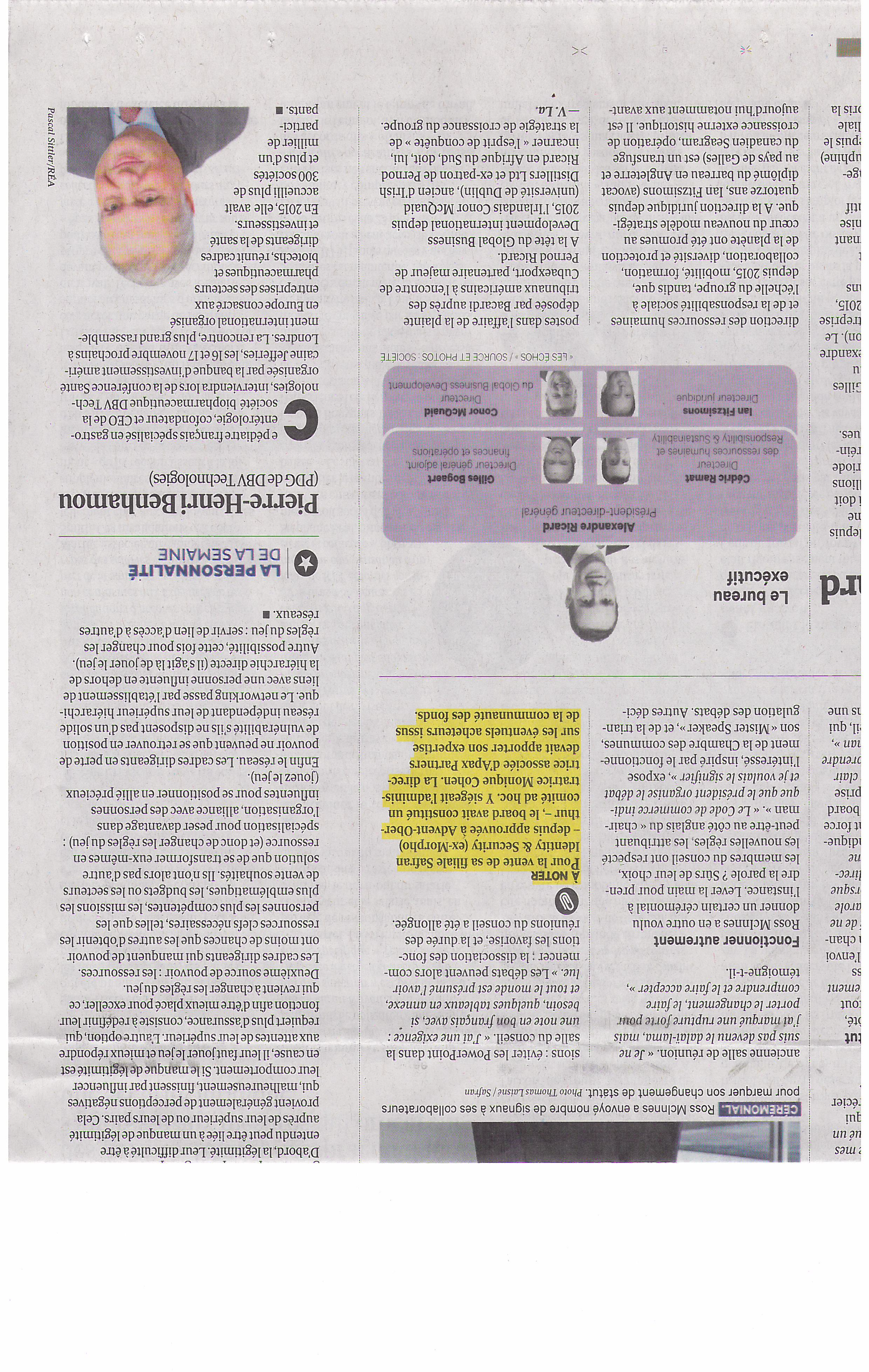 Les Echos Business
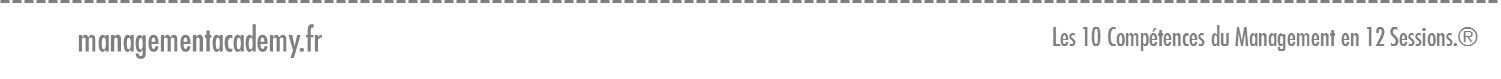 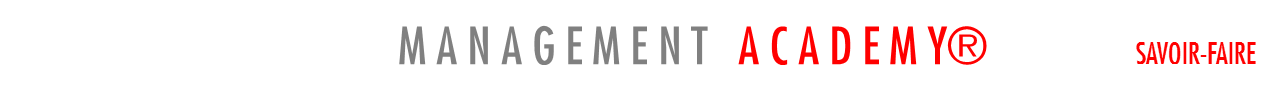 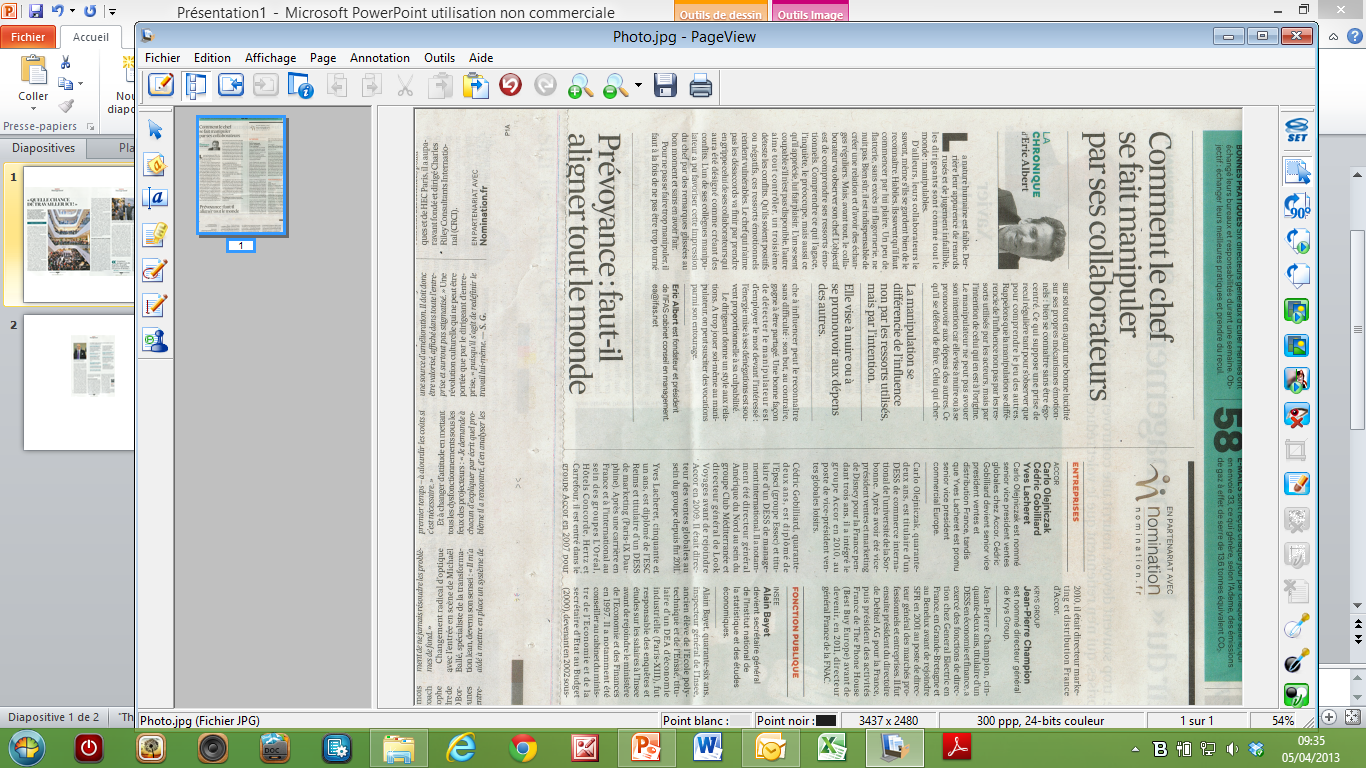 Les Echos –
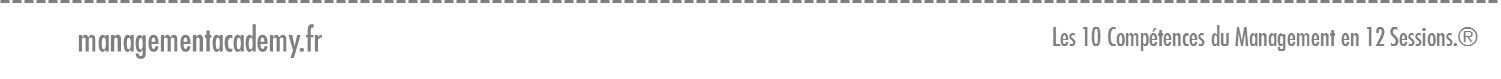 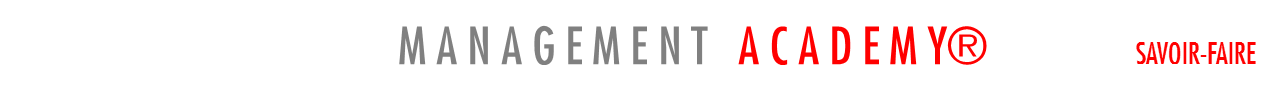 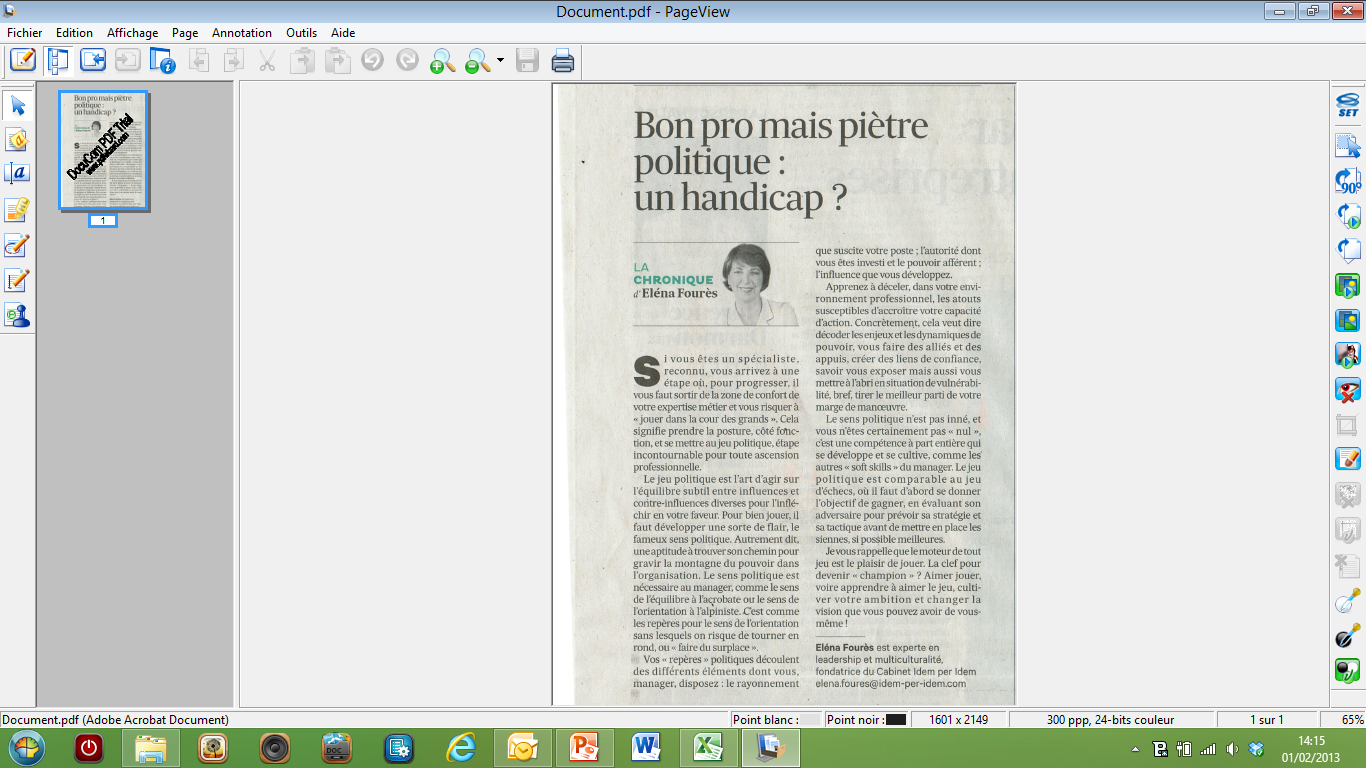 Les Echos  -
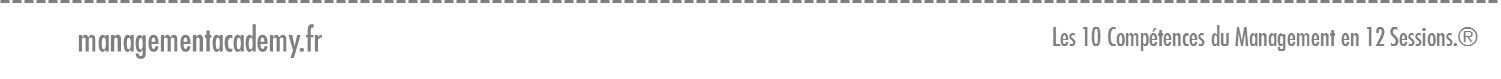 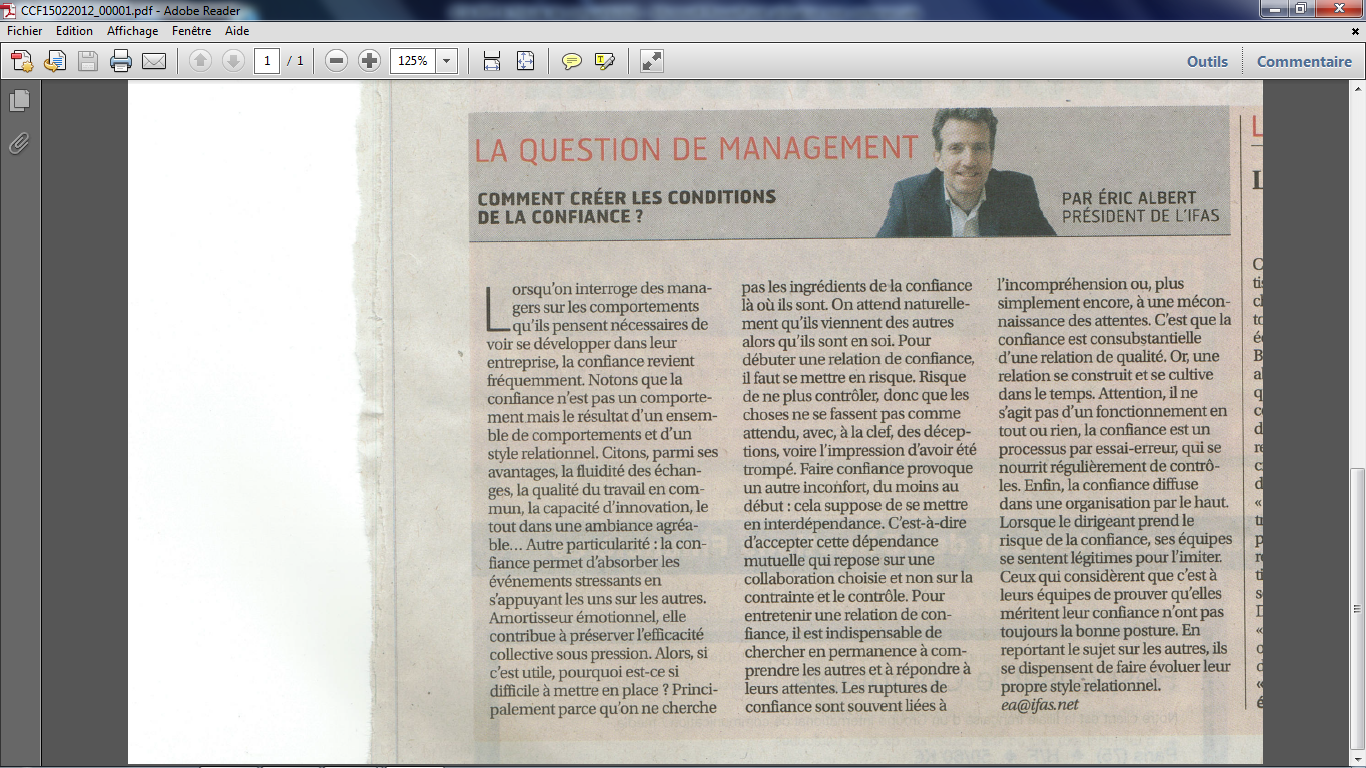 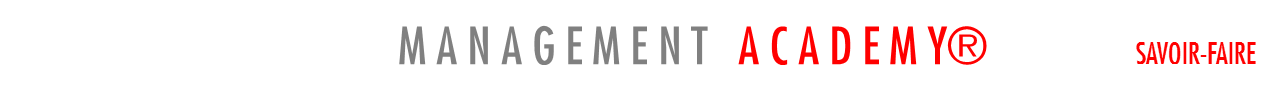 Les 10 Compétences du Management en 12 Sessions.®
Les Echos –
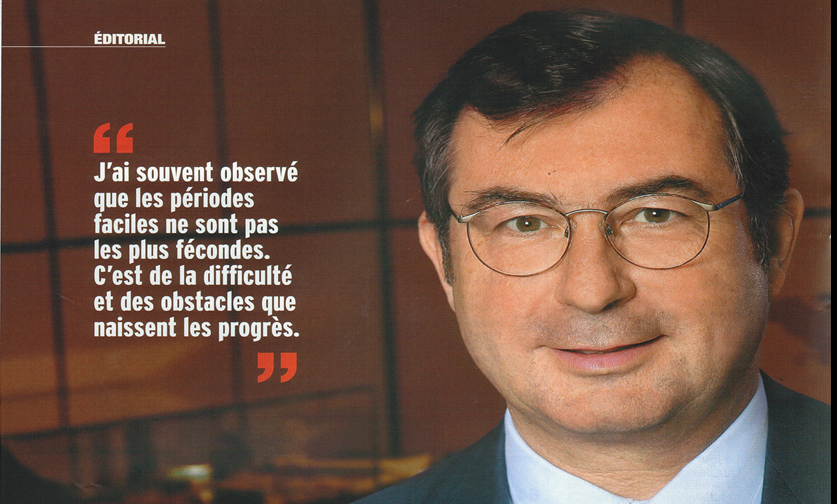 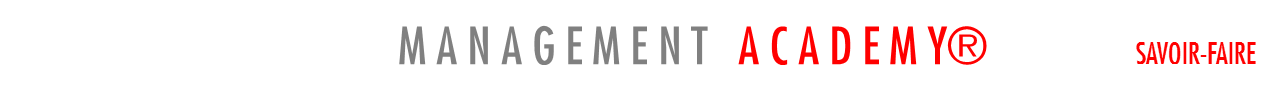 Magazine interne Groupe Bouygues,
Les 10 Compétences du Management en 12 Sessions.®
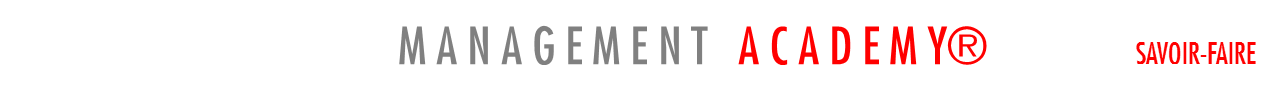 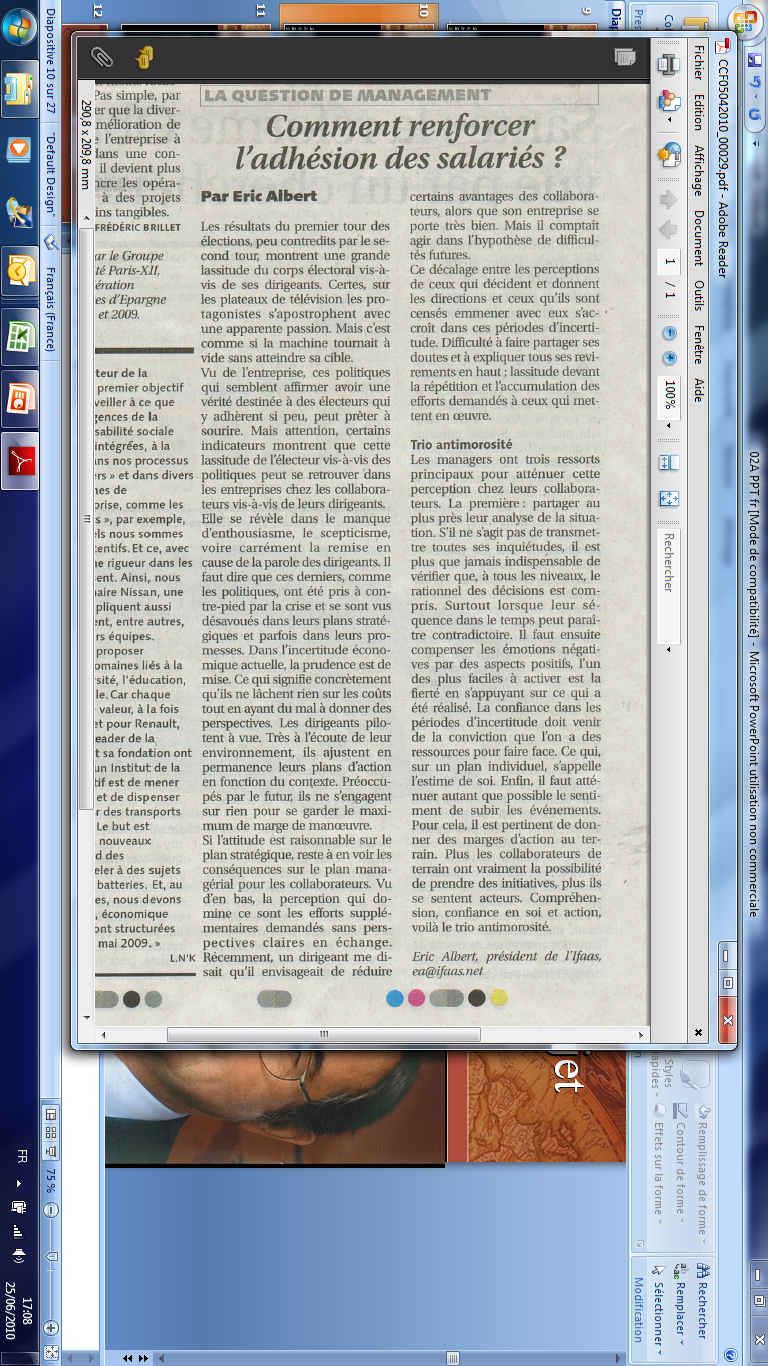 Les Echos –
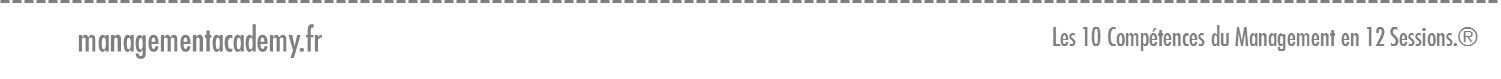 Les 10 Compétences du Management en 12 Sessions.®
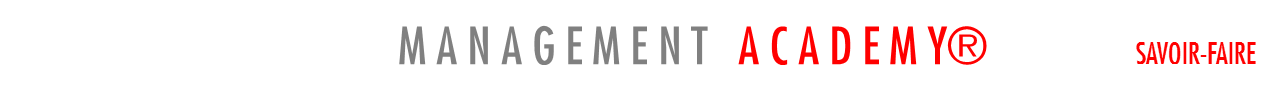 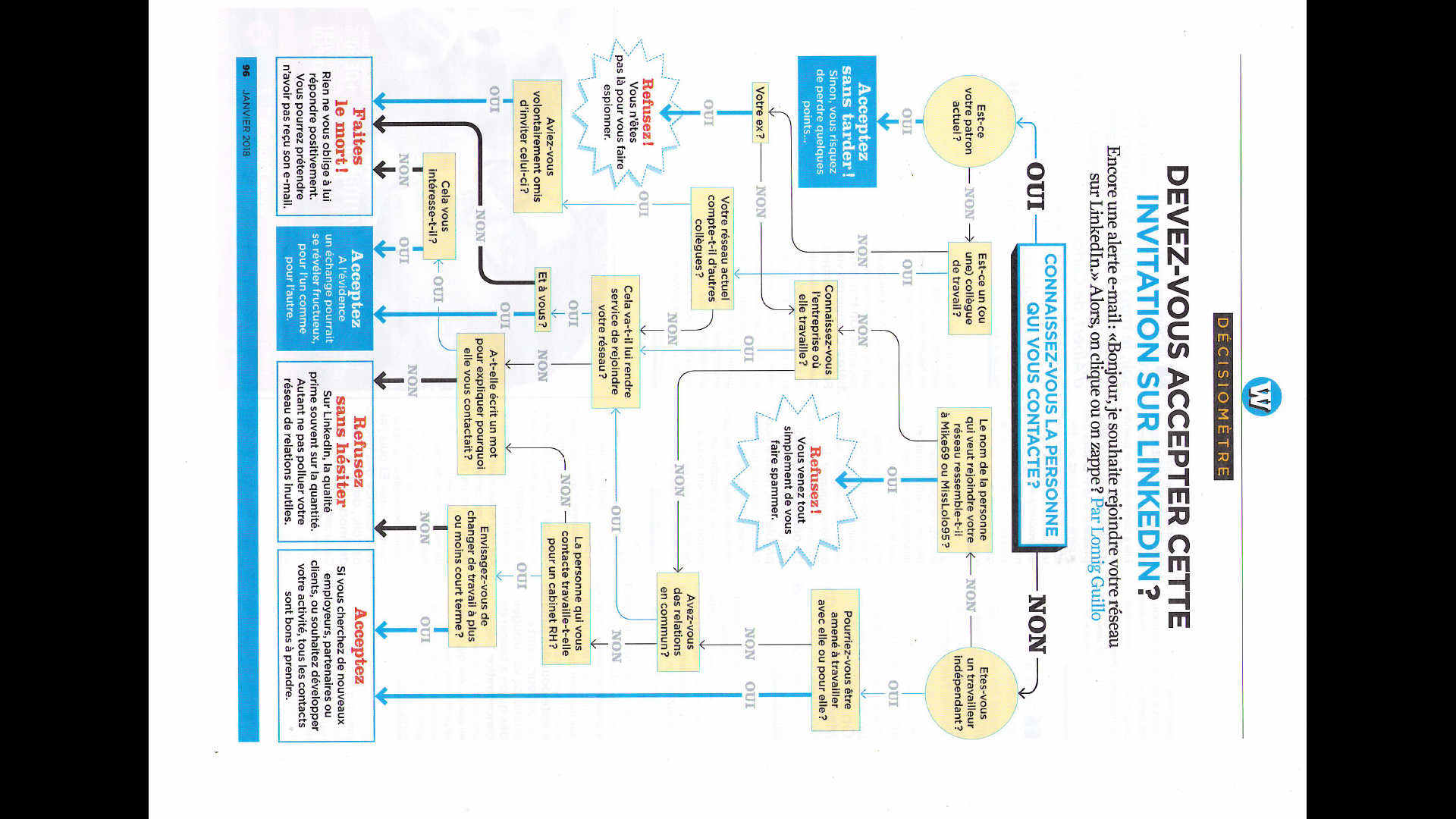 Work
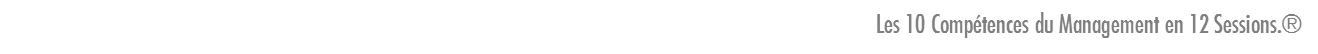 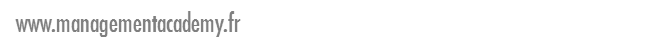 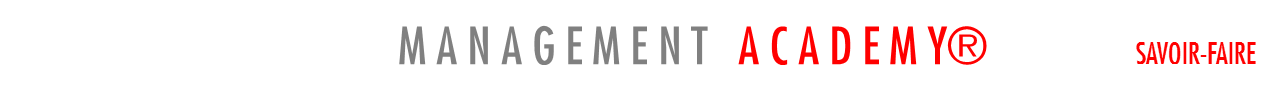 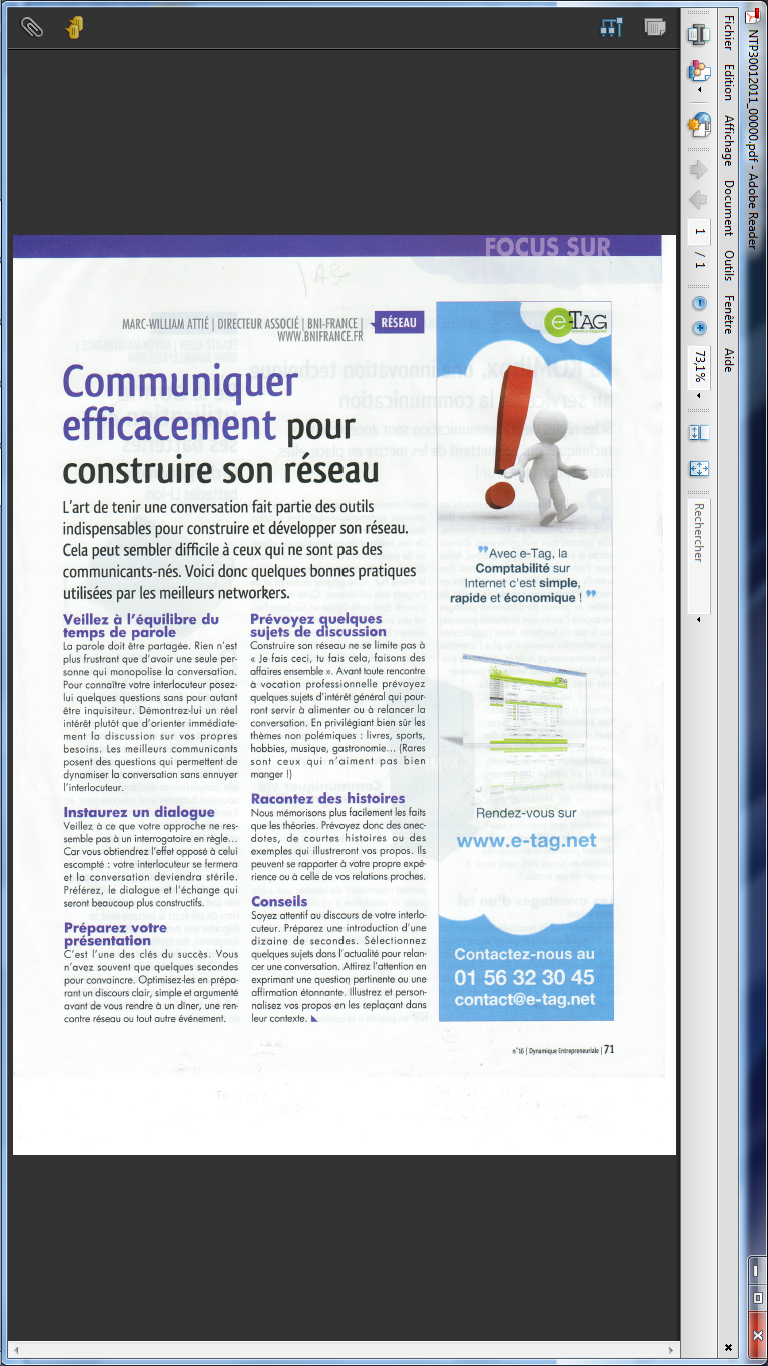 Dynamique Entrepreneuriale –
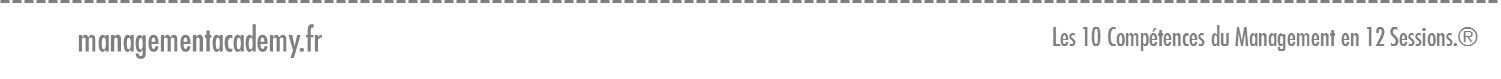 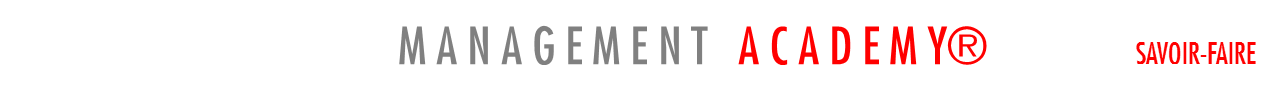 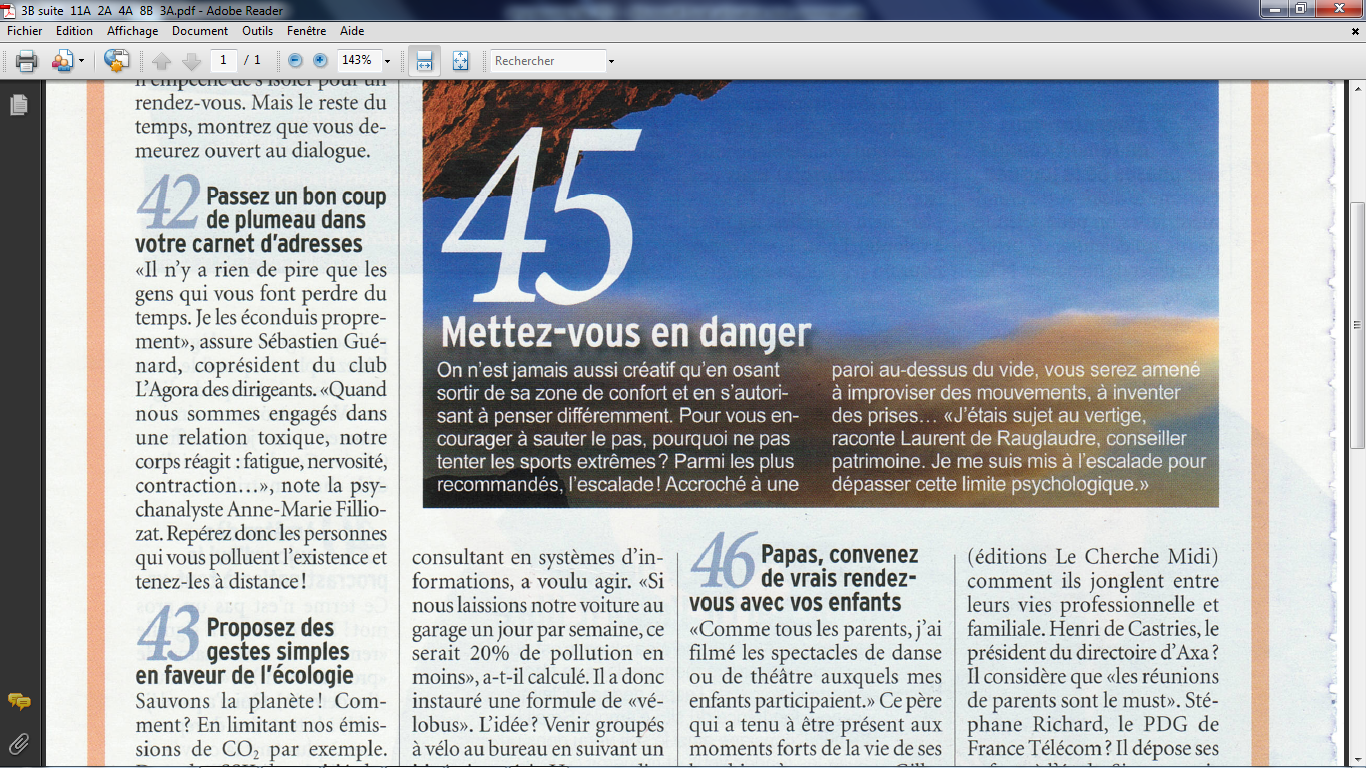 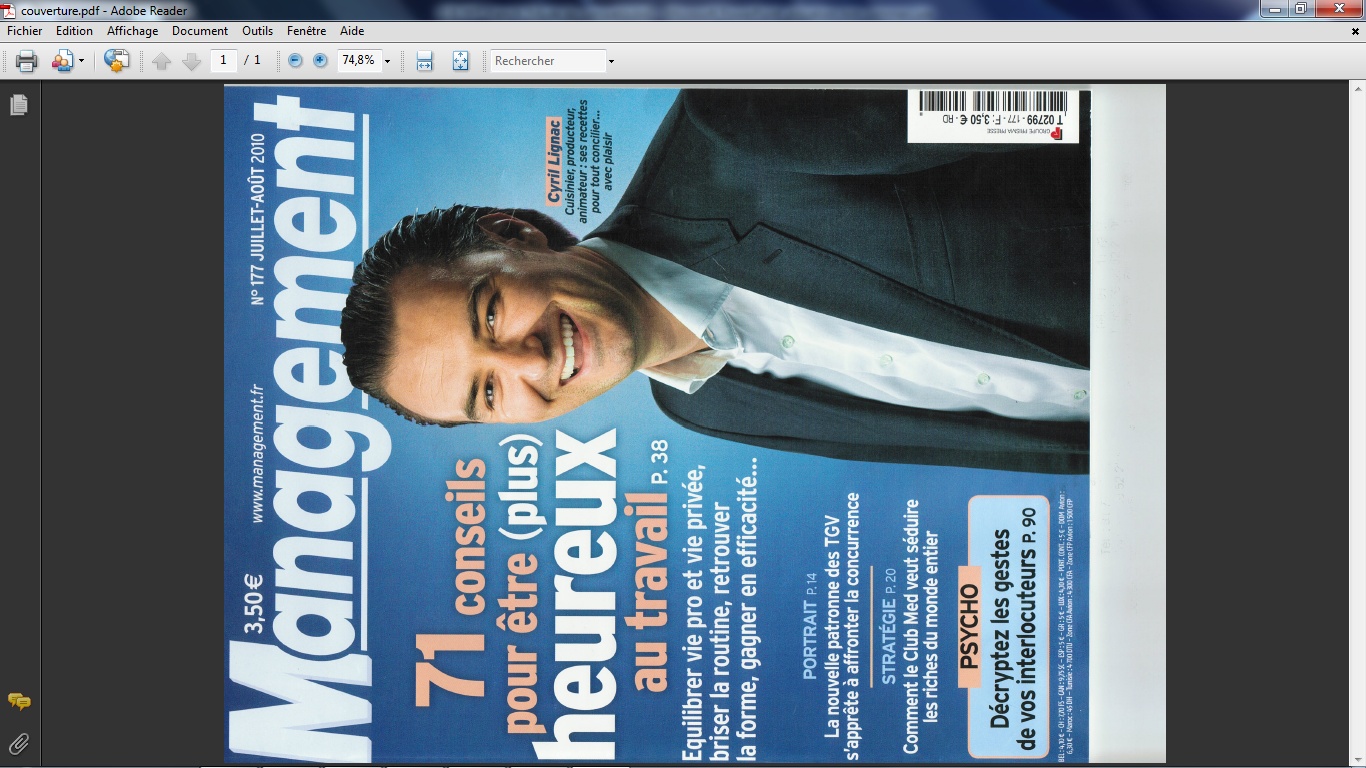 Management –
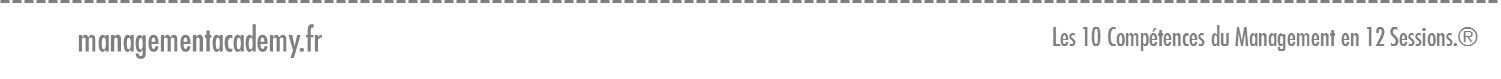 Les 10 Compétences du Management en 12 Sessions.®
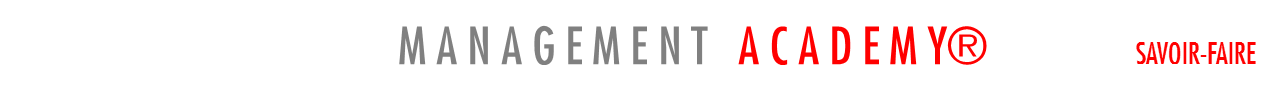 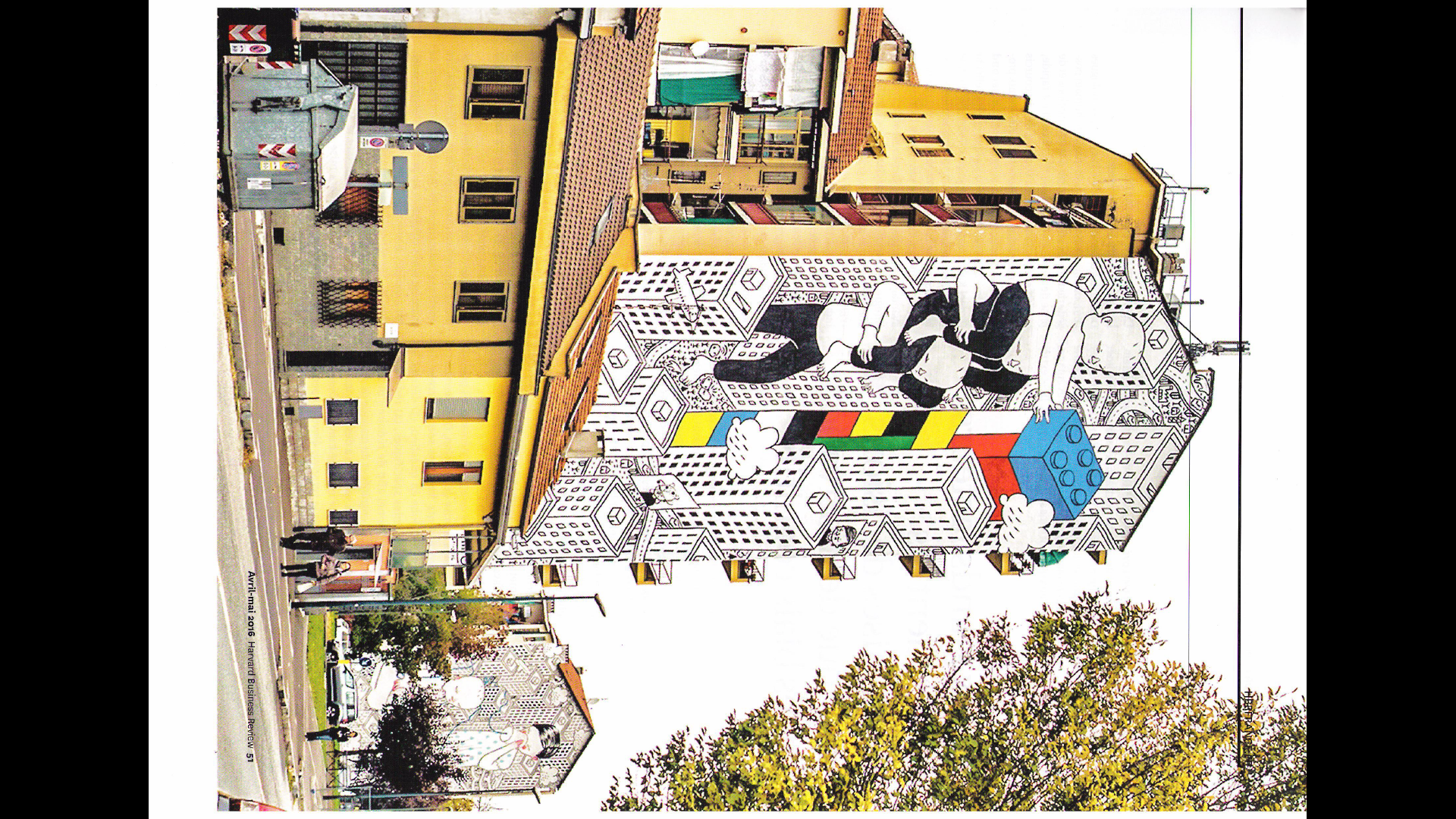 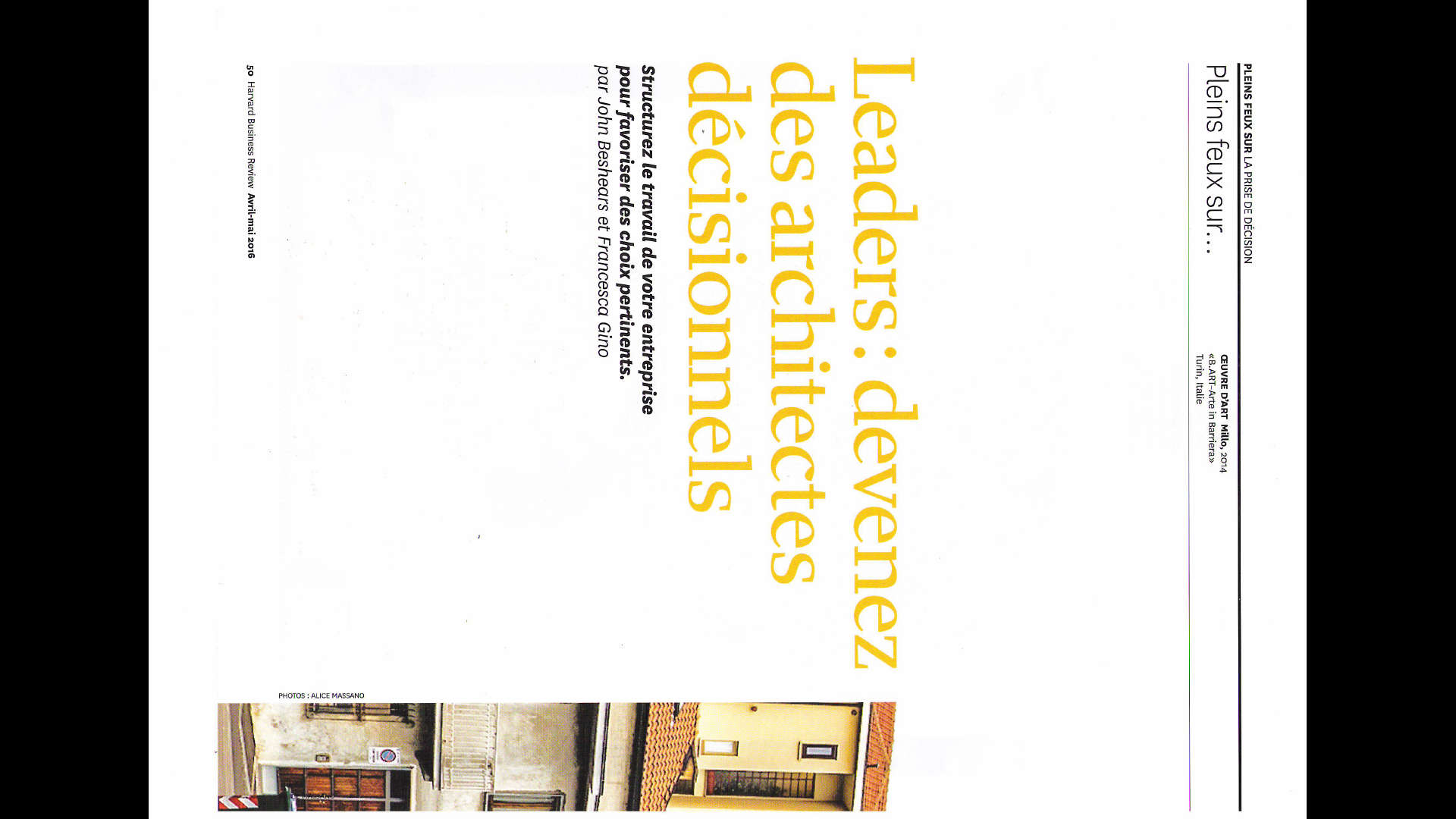 Harvard Business Review
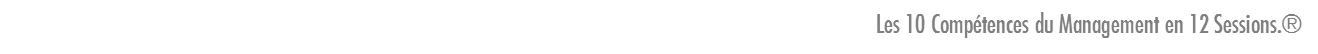 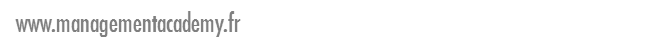 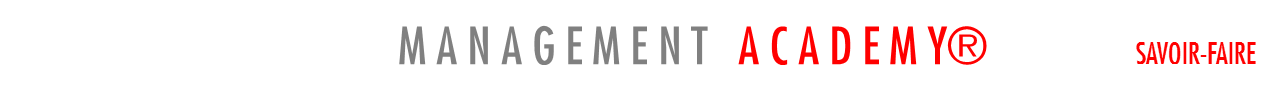 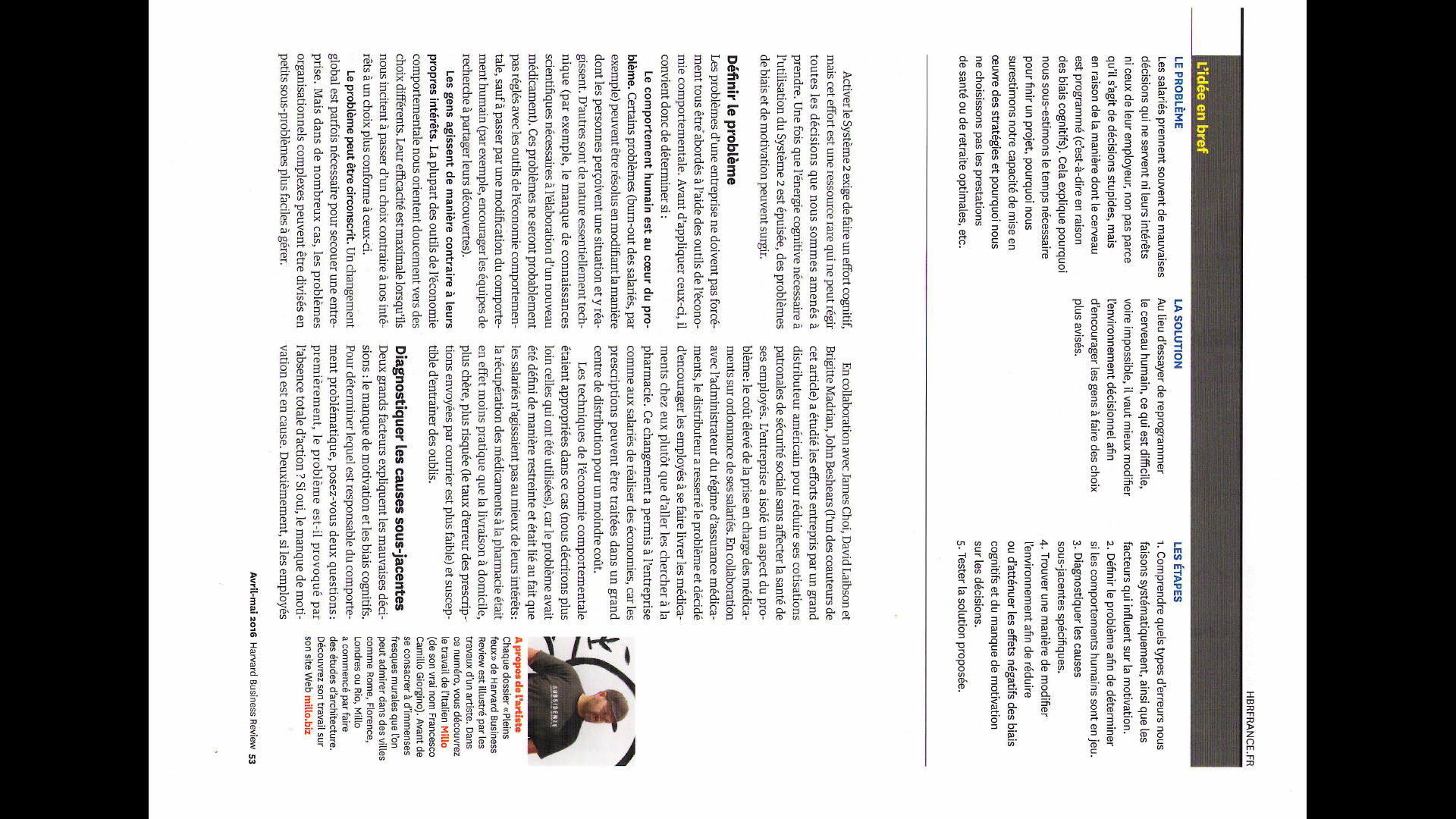 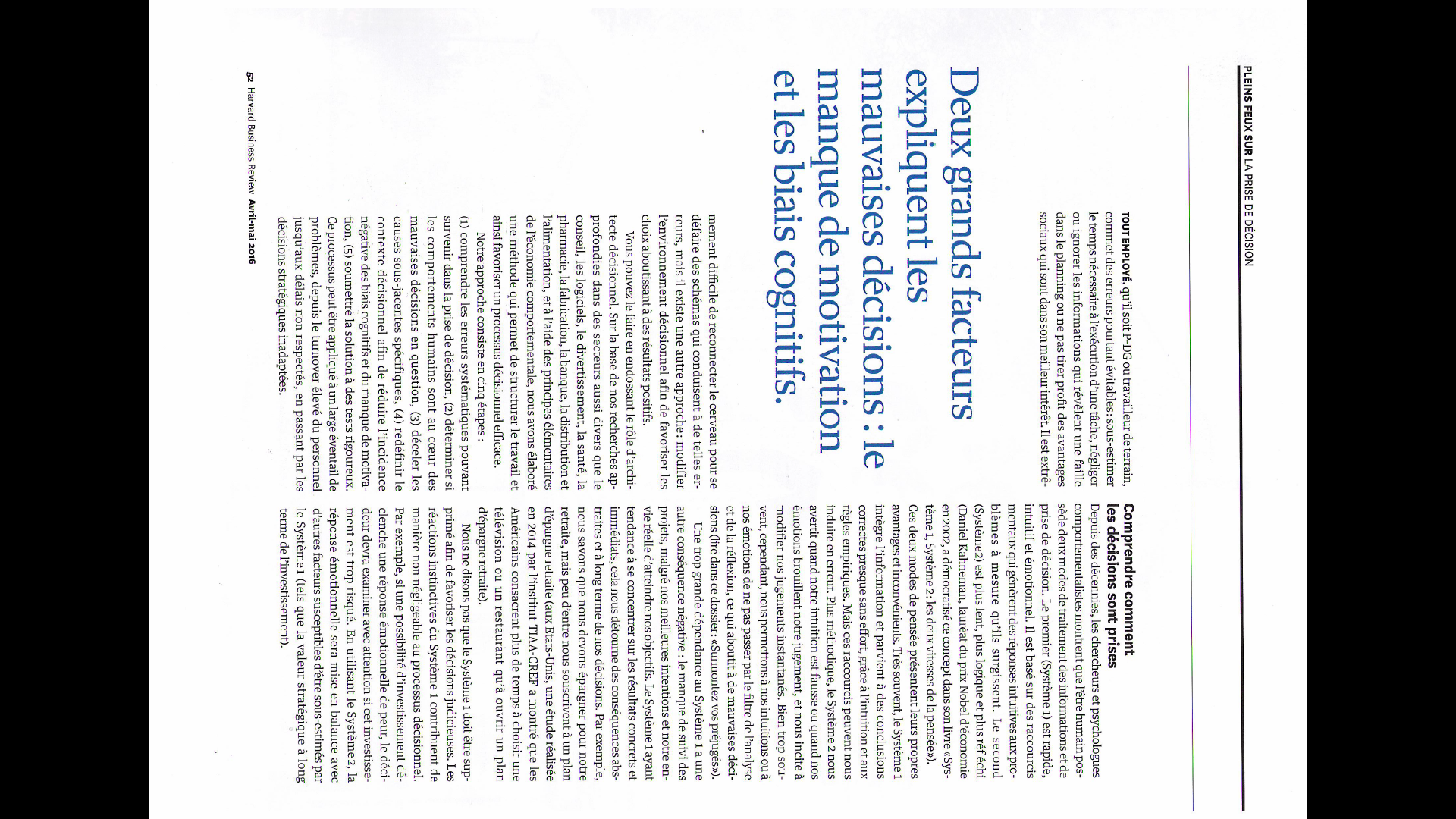 Harvard Business Review
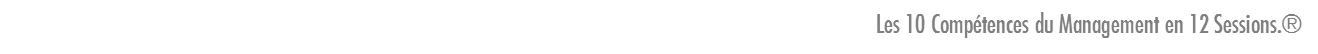 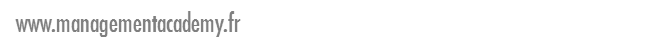 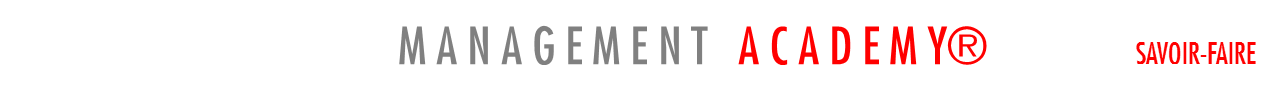 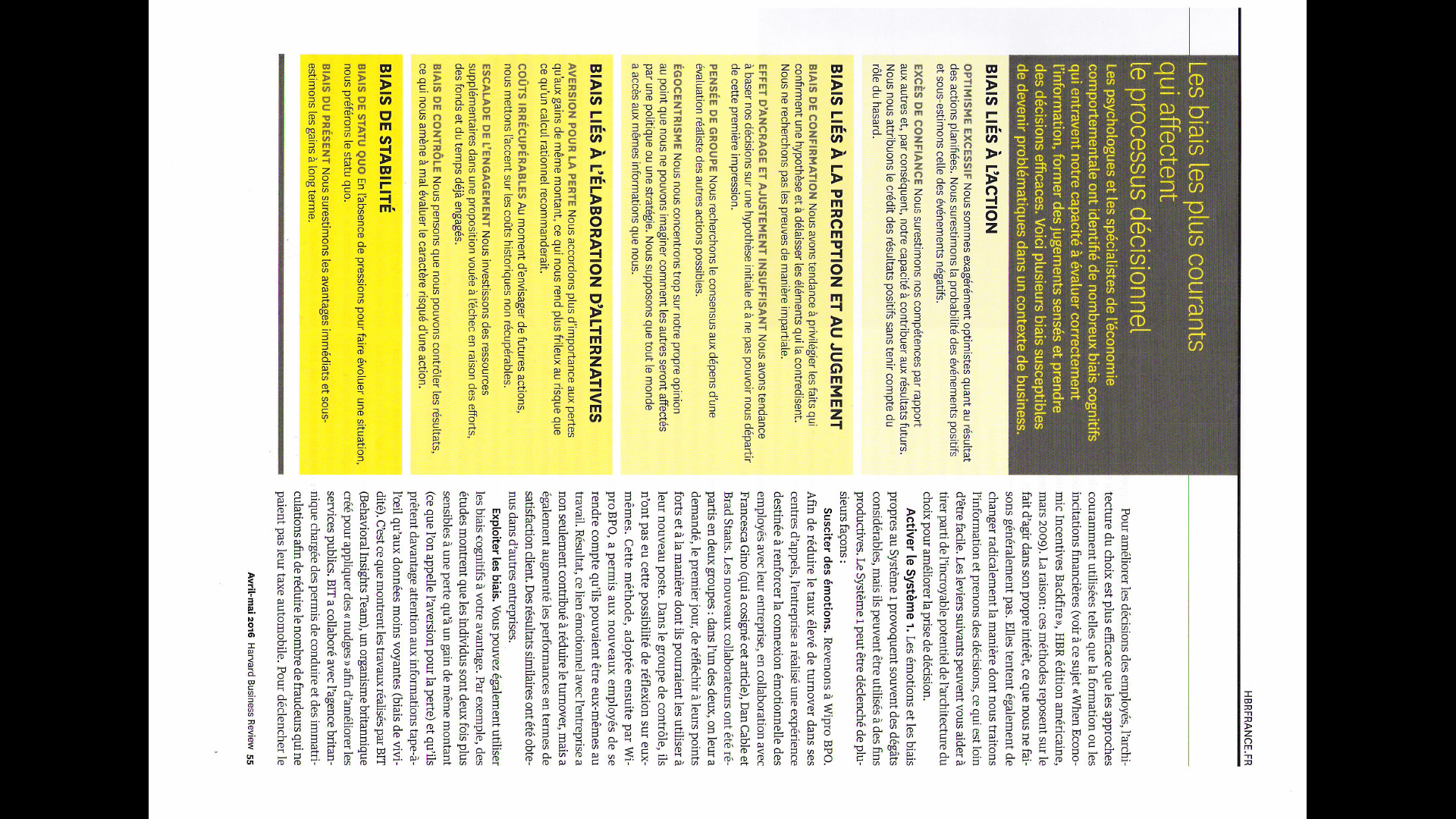 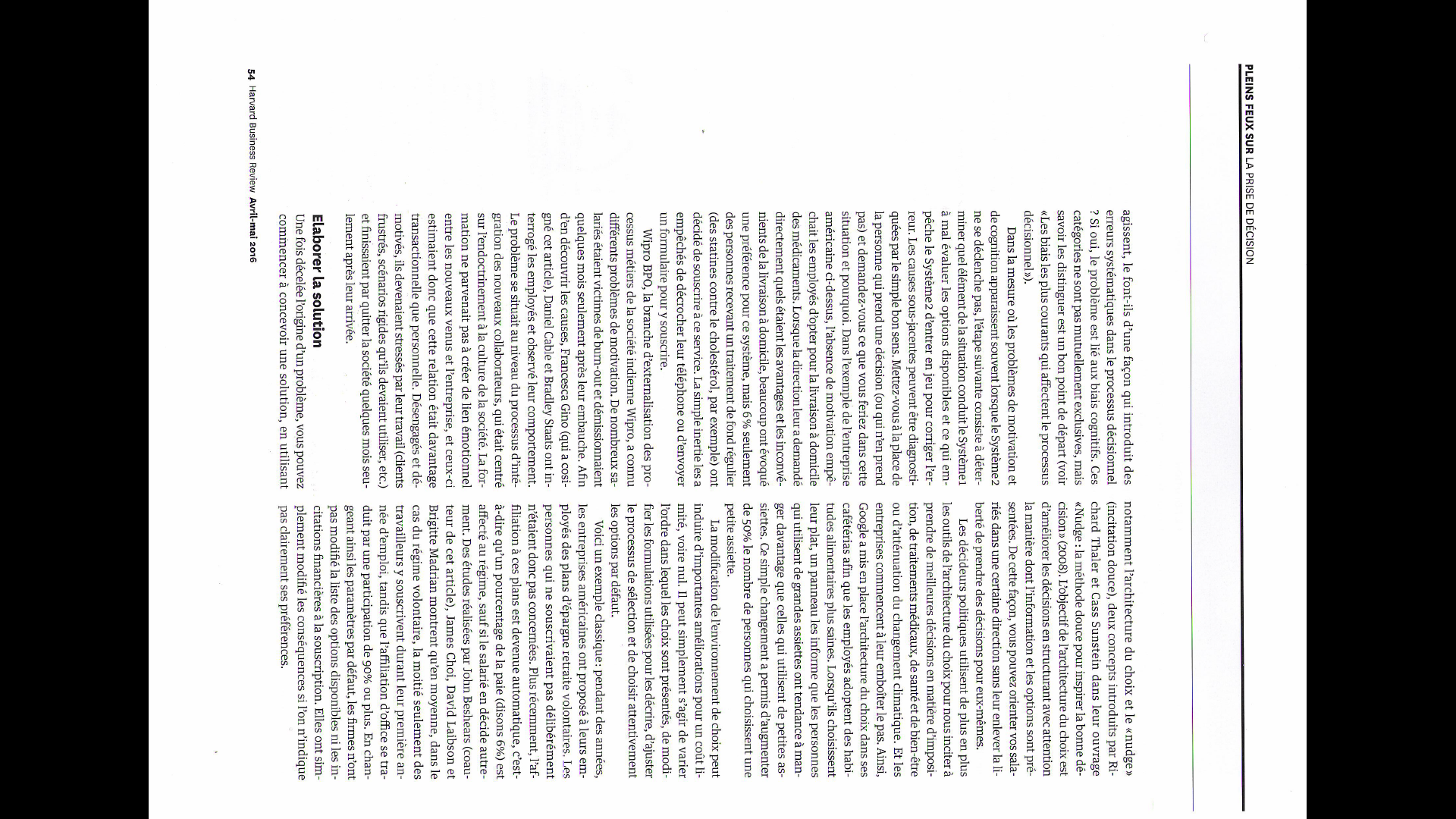 Harvard Business Review
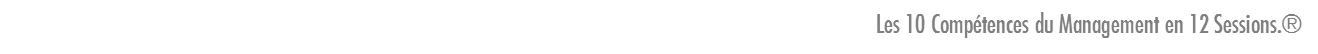 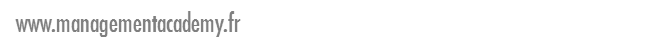 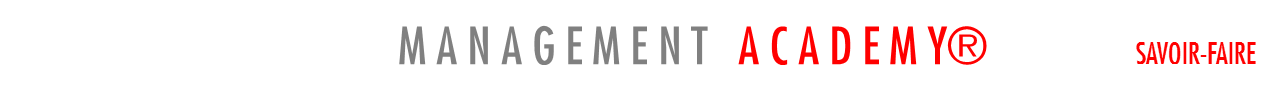 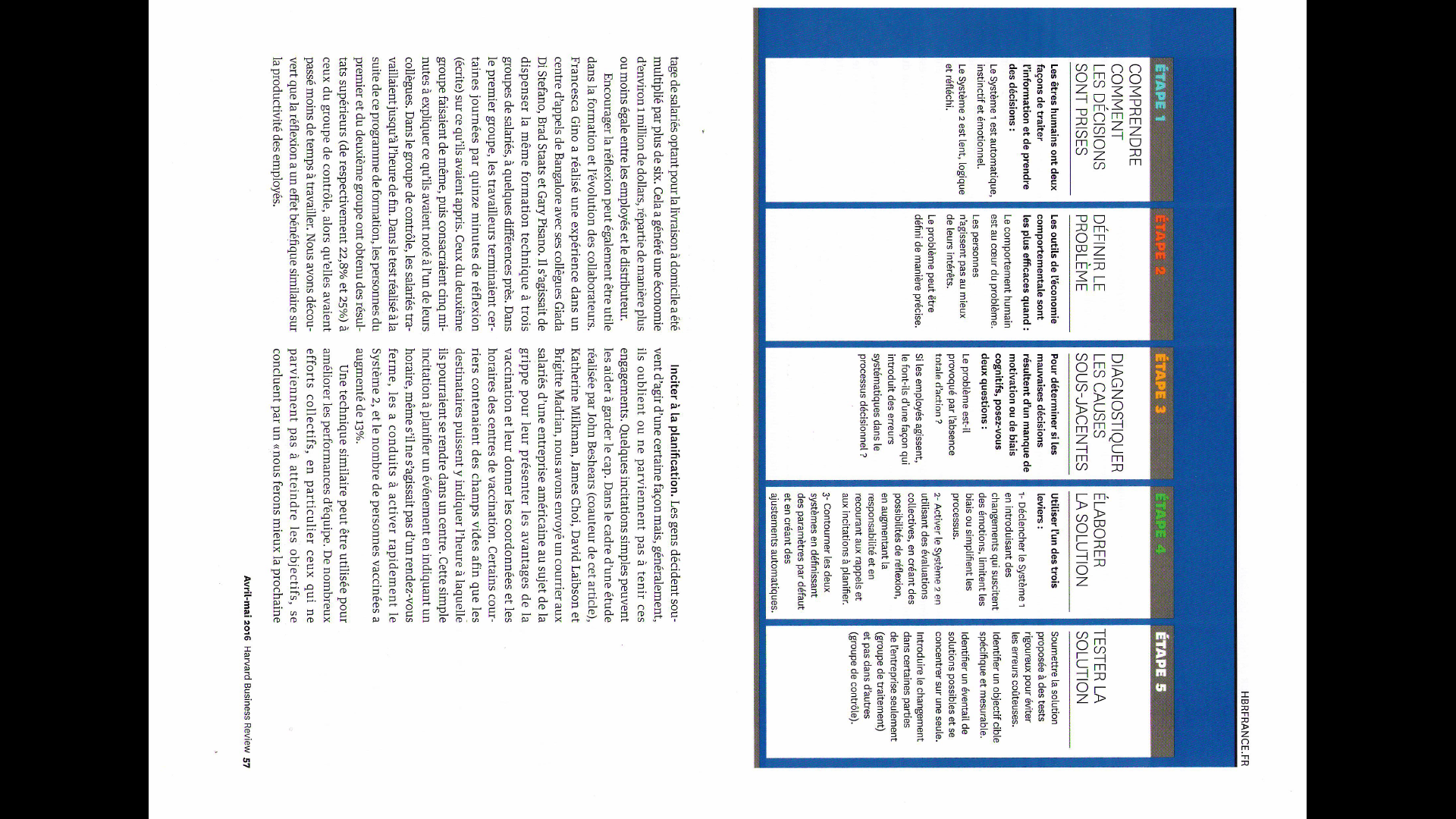 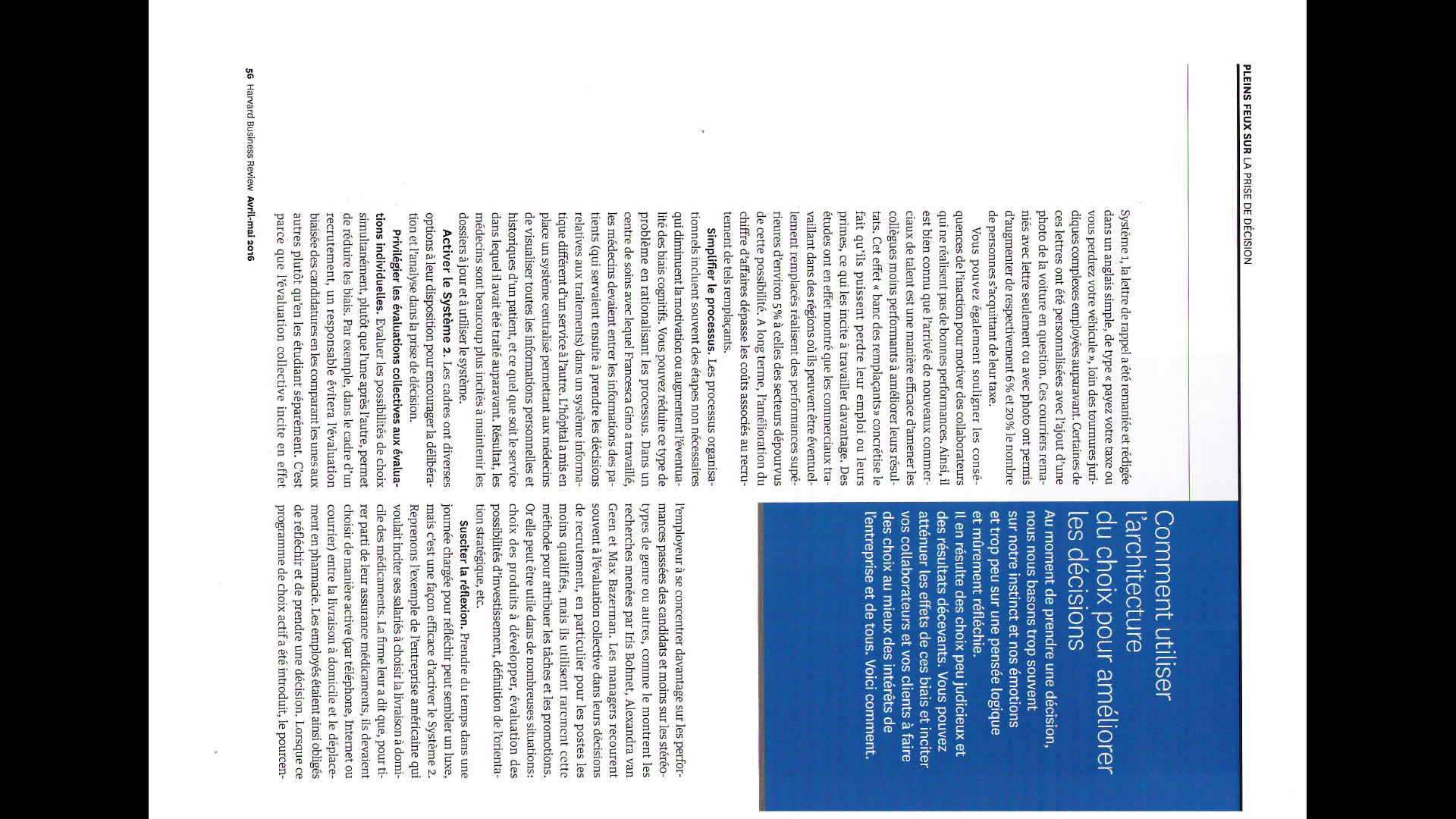 Harvard Business Review
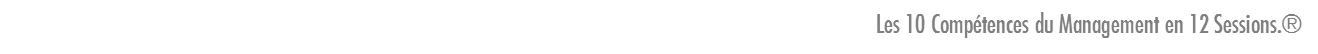 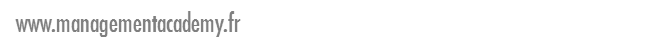 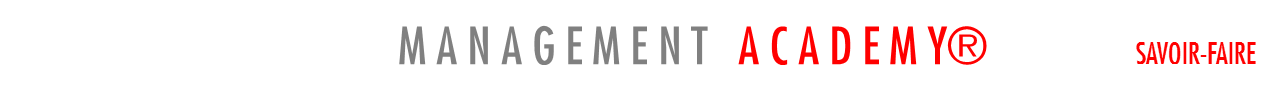 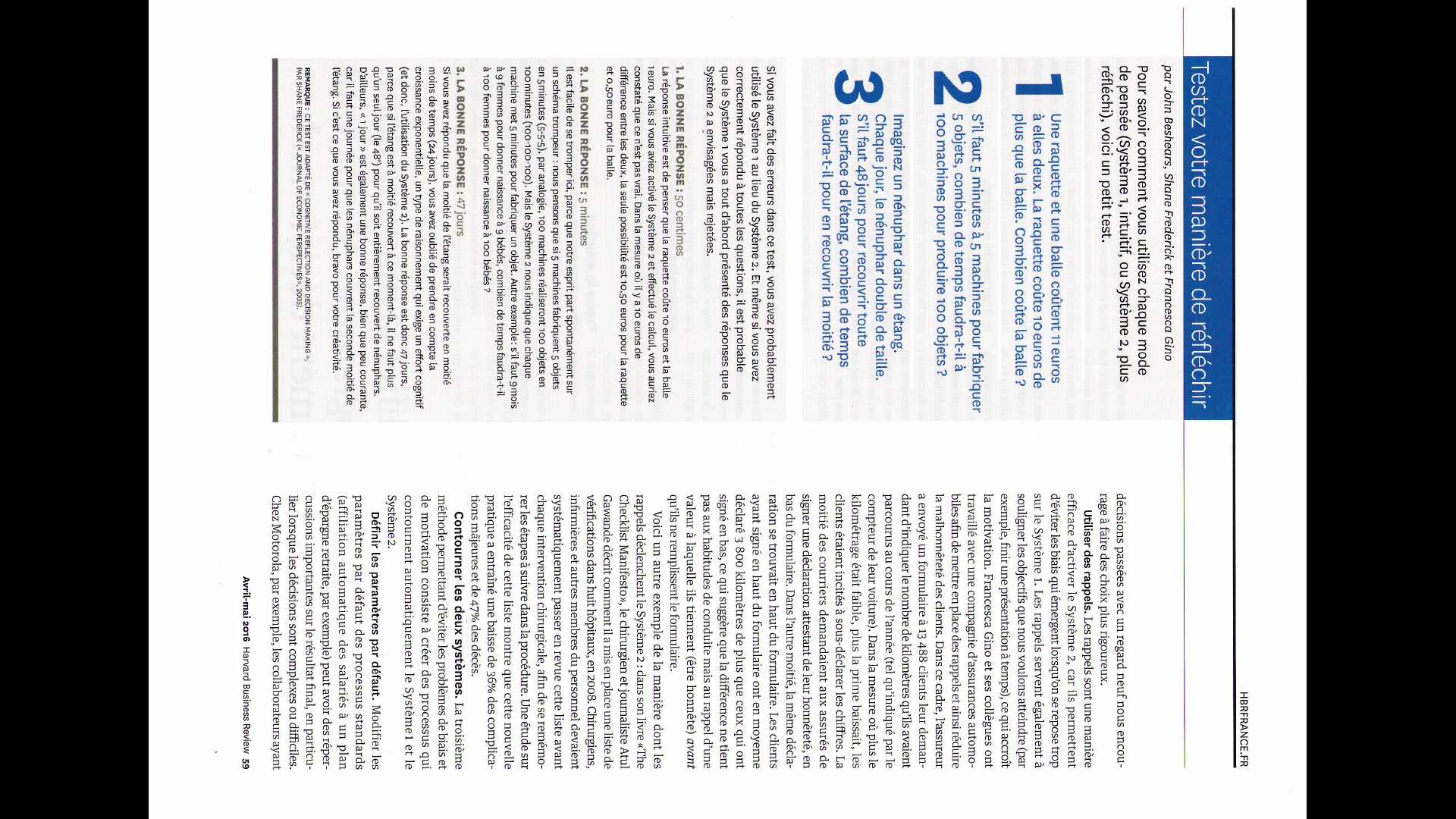 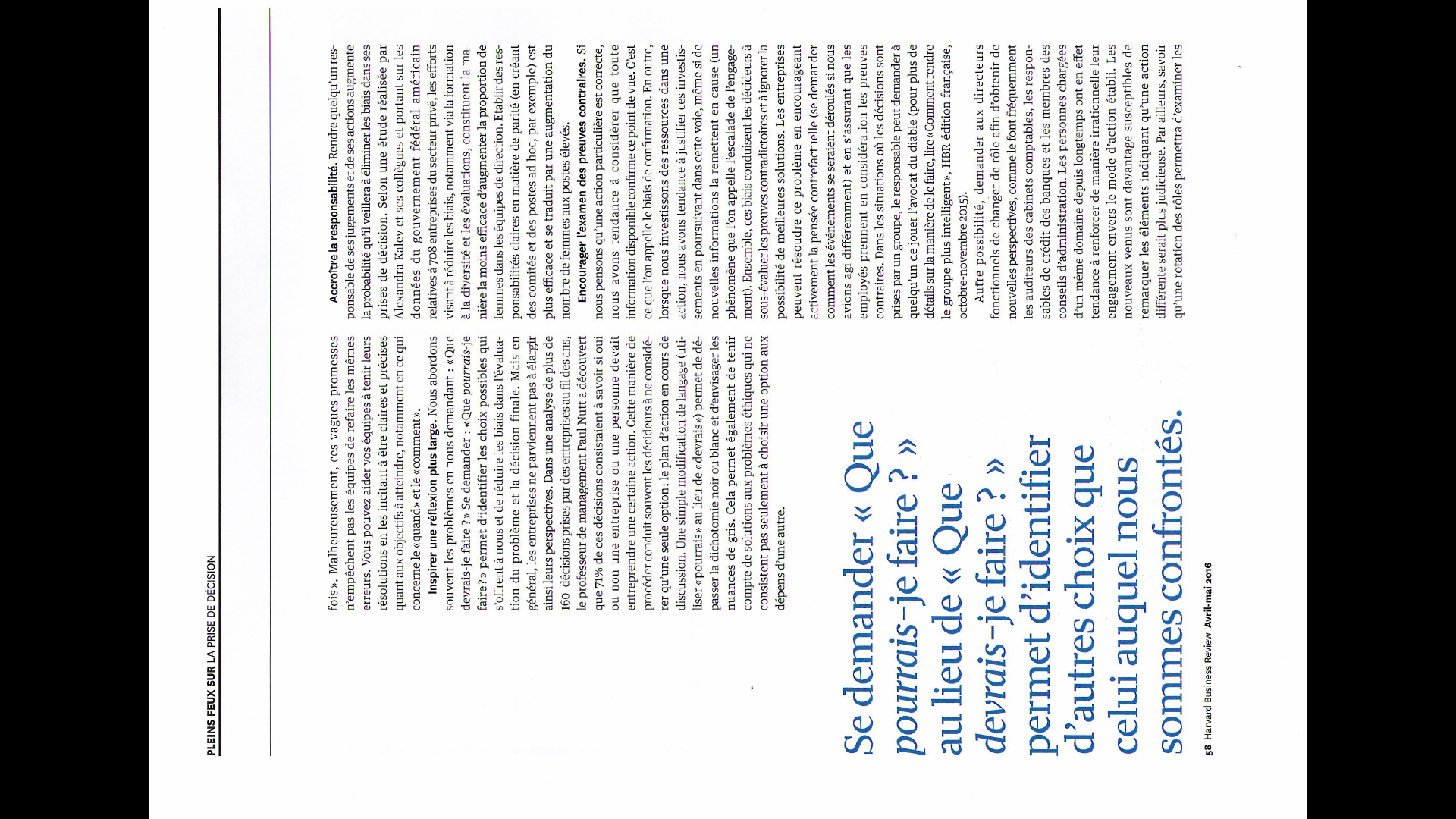 Harvard Business Review
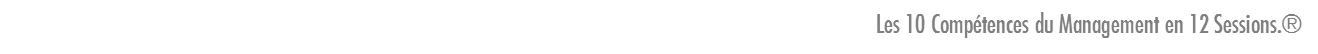 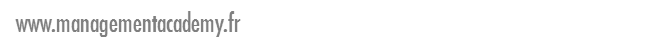 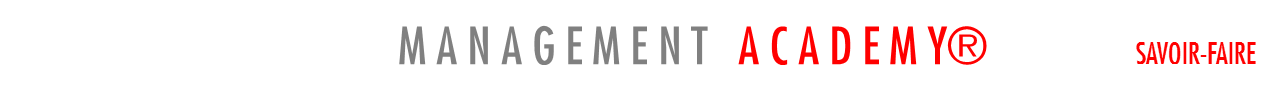 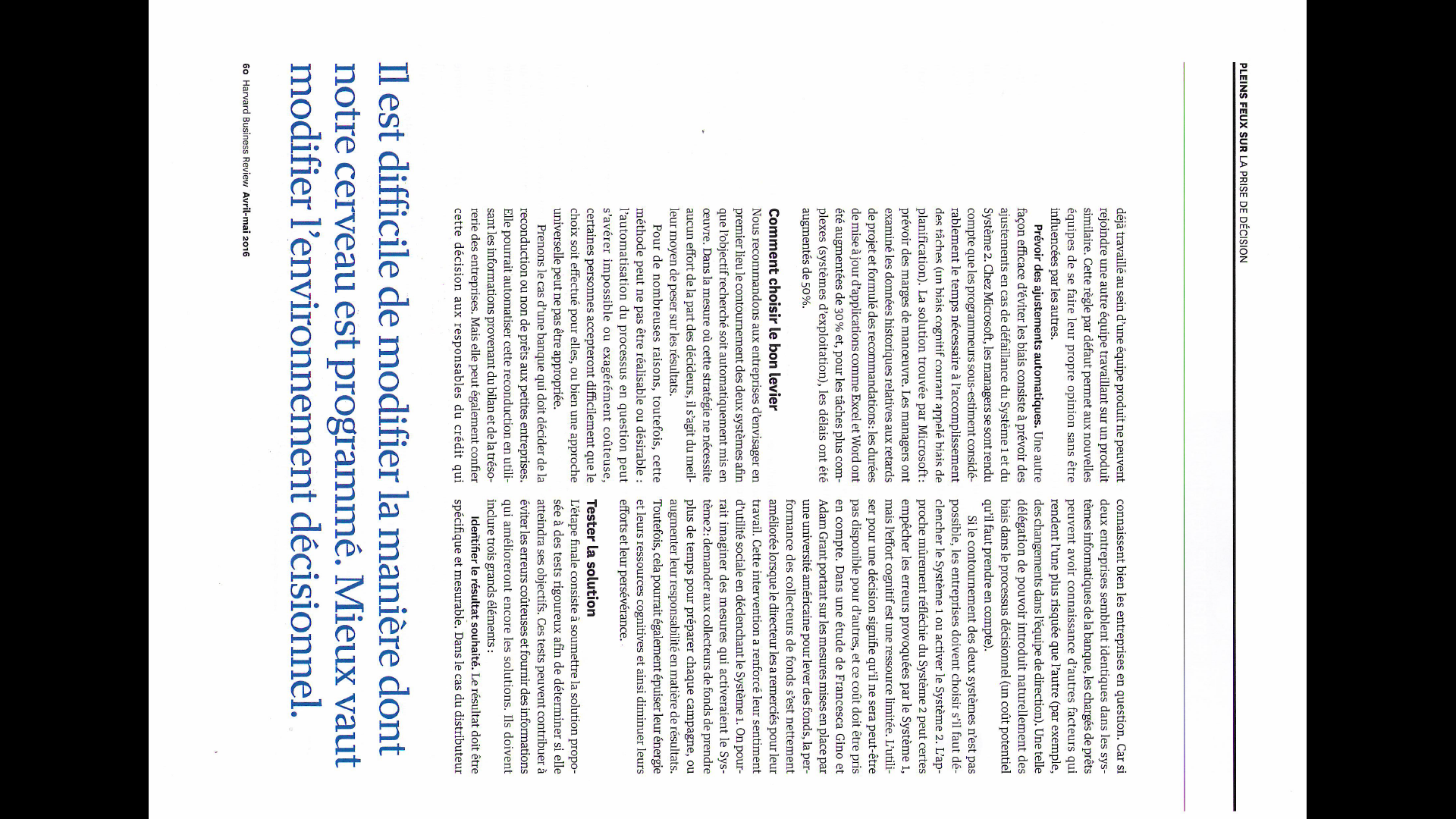 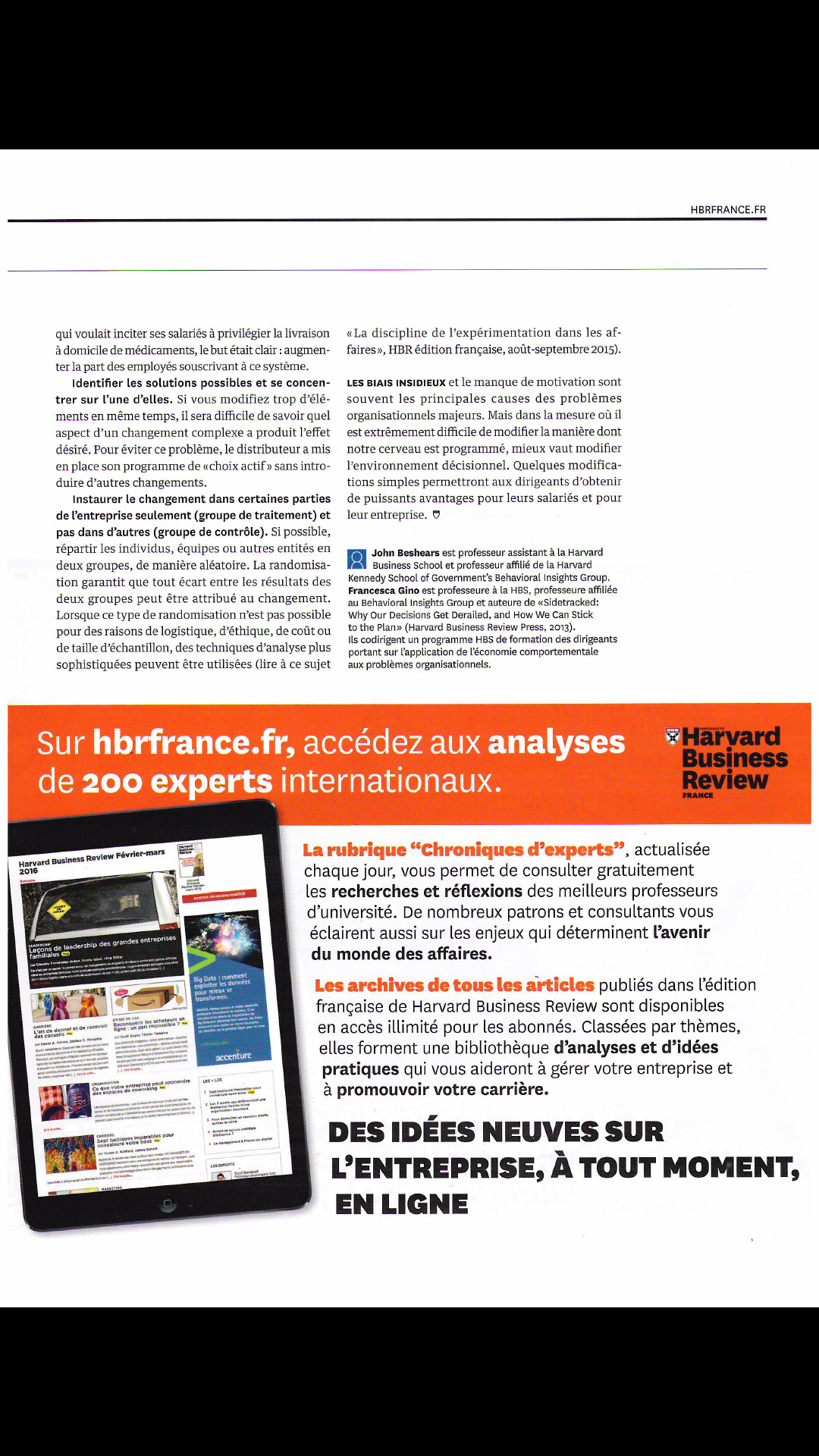 Harvard Business Review
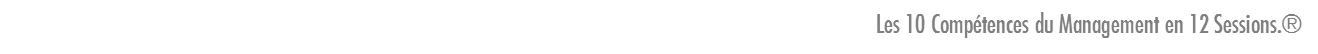 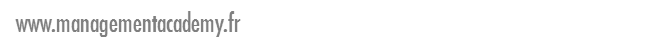 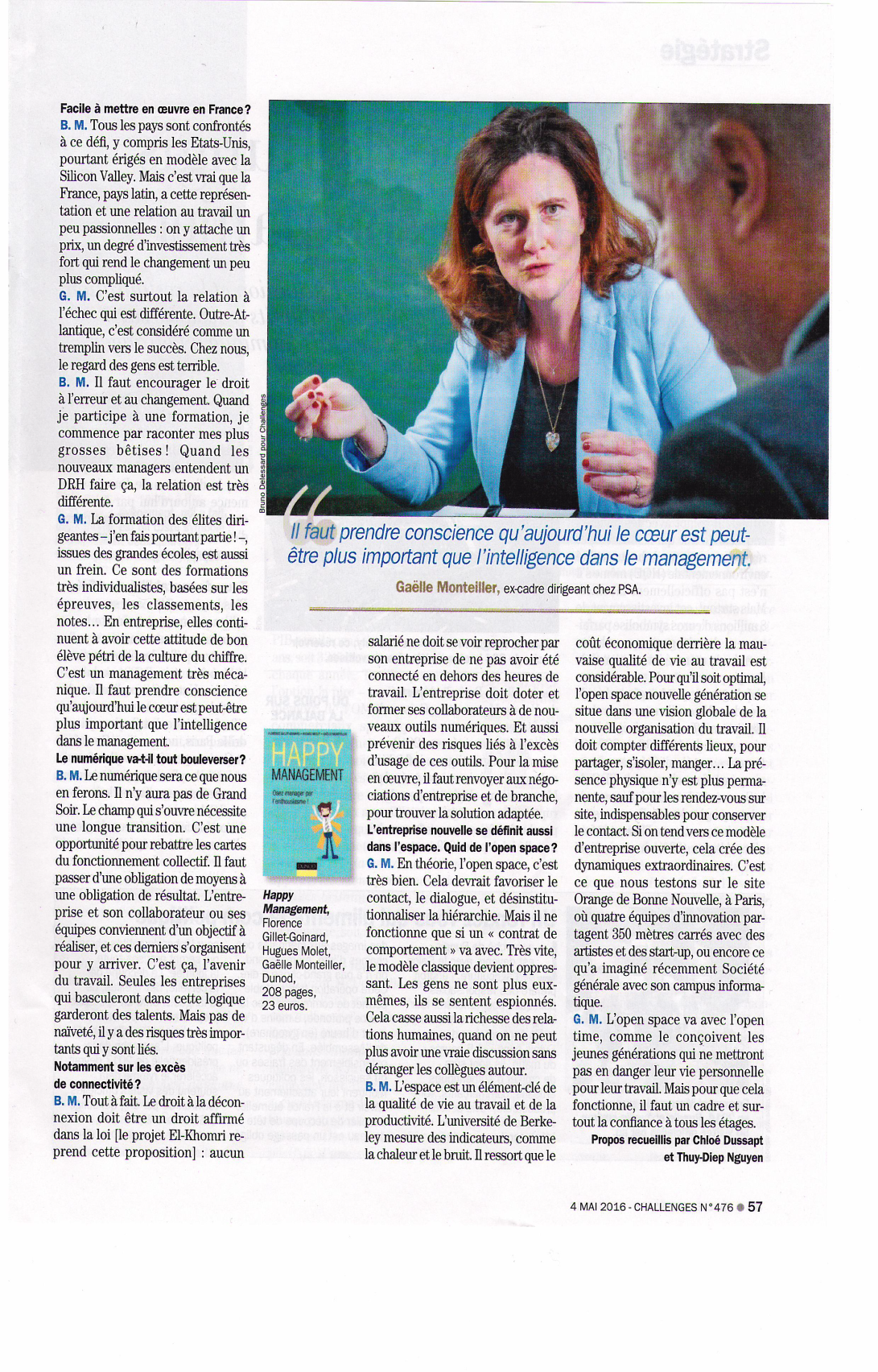 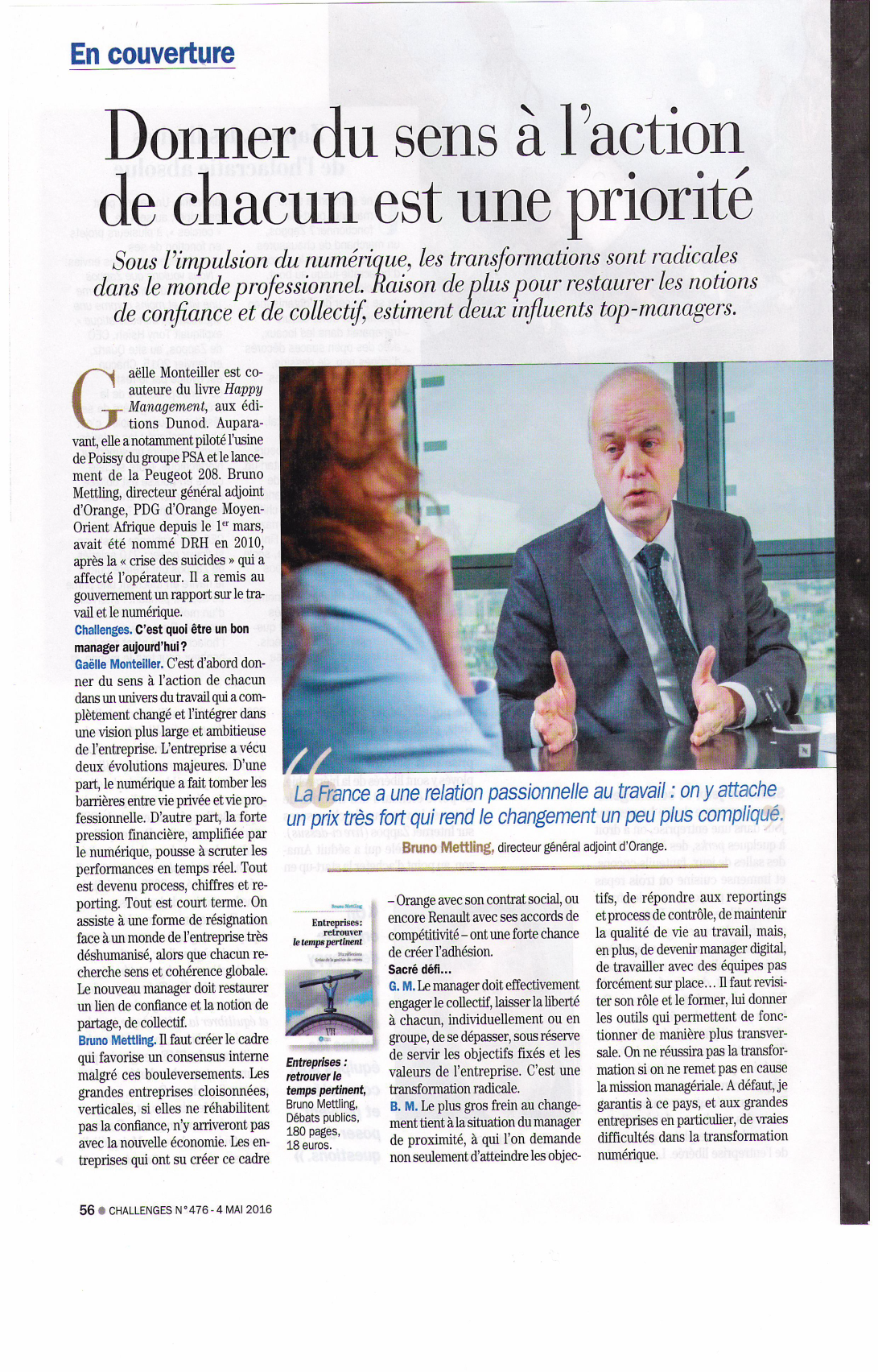 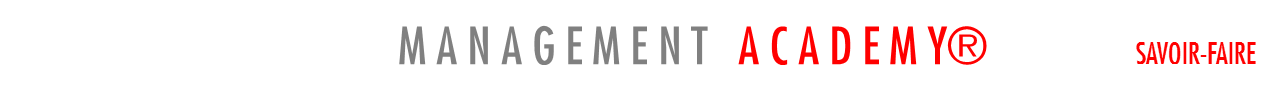 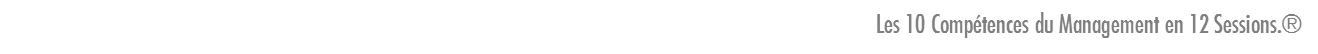 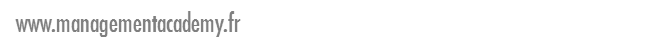